URBAN AGRICULTURE
Erik Chevrier
September 10, 2021
Introduction
What is your name?
What is something interesting about you?
What do you expect to get out of this course? 
Why did you take this course? 
What is your experience with urban agriculture?
	What is your experience growing plants, fruits, vegetables?
	How would you rate your knowledge of horticulture? 
	What do you know about food systems?
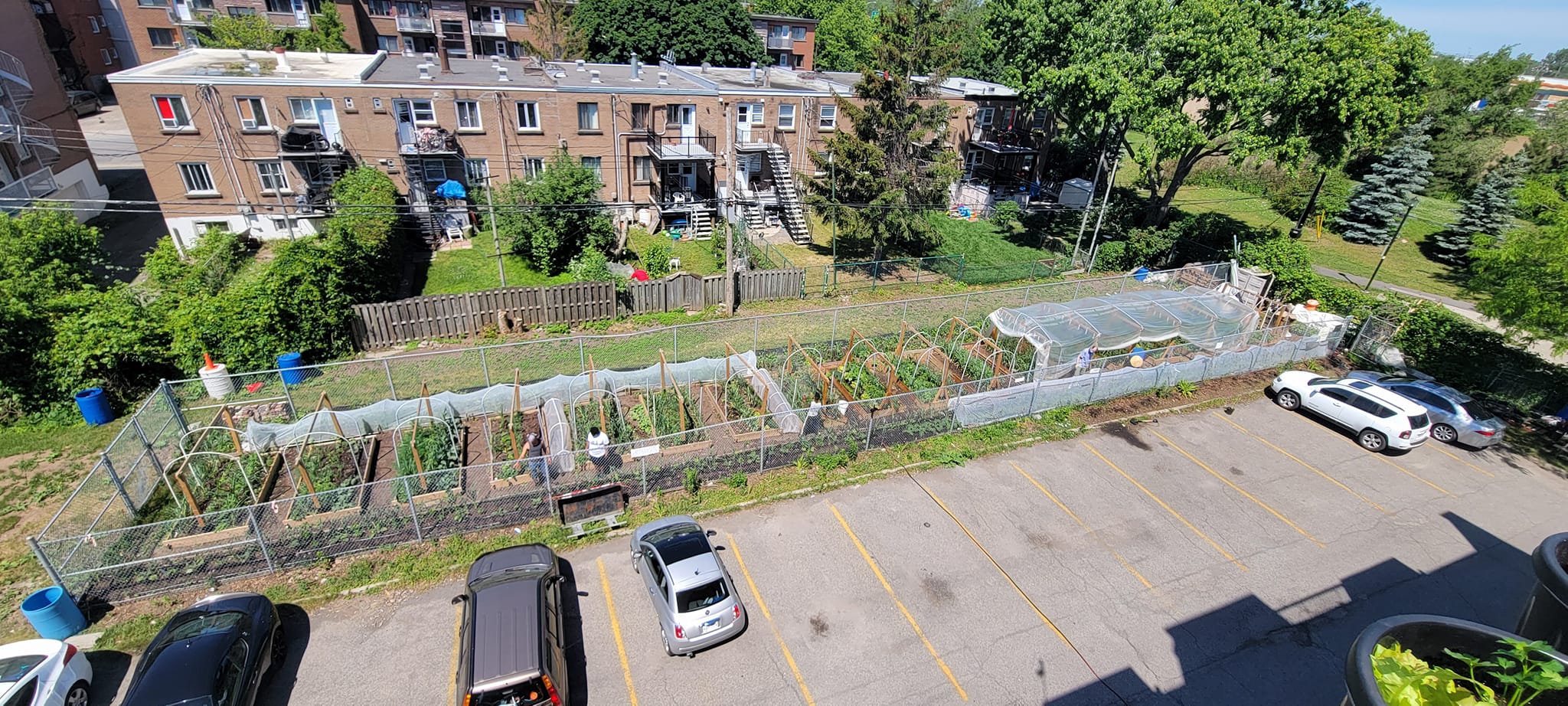 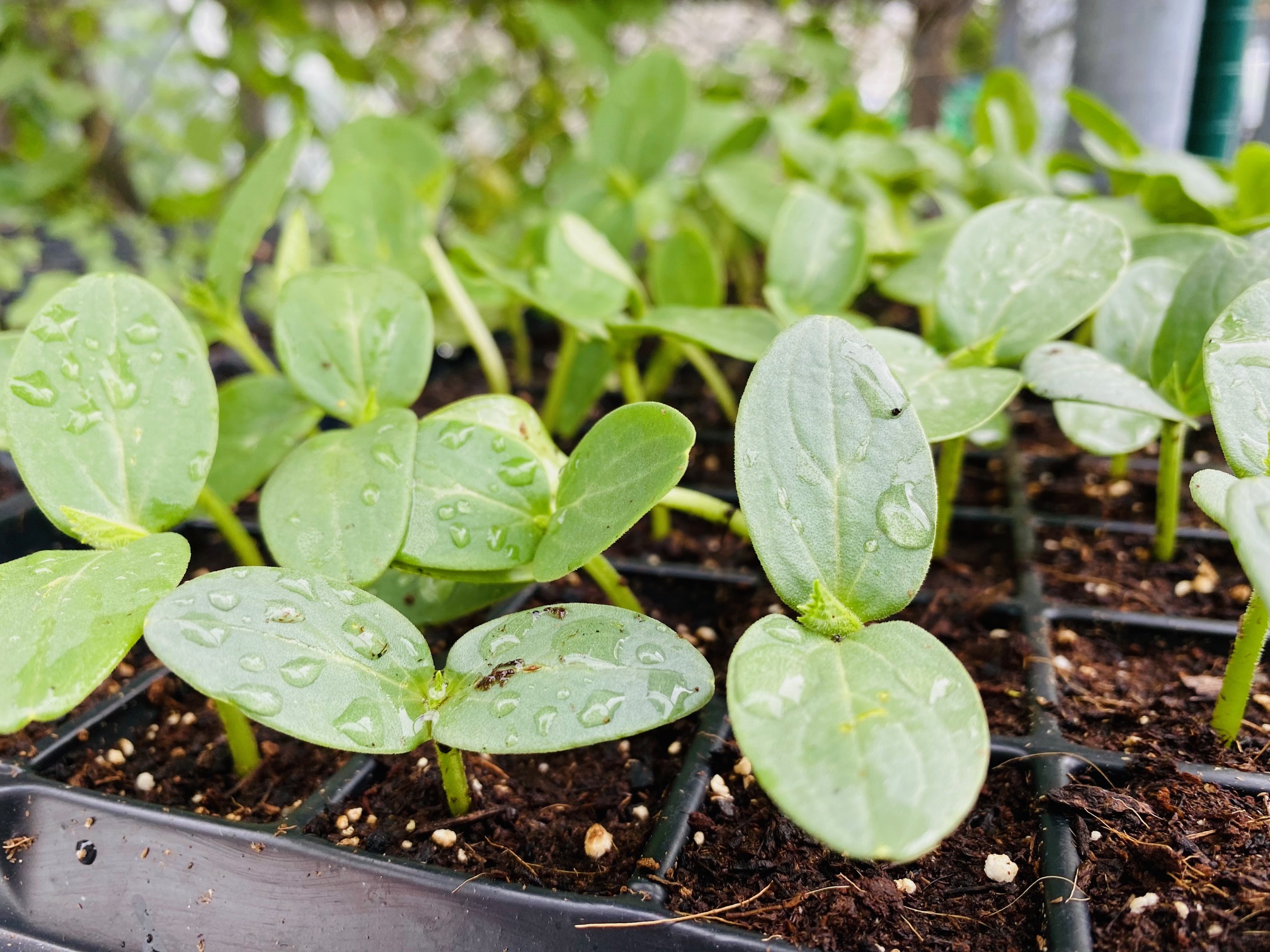 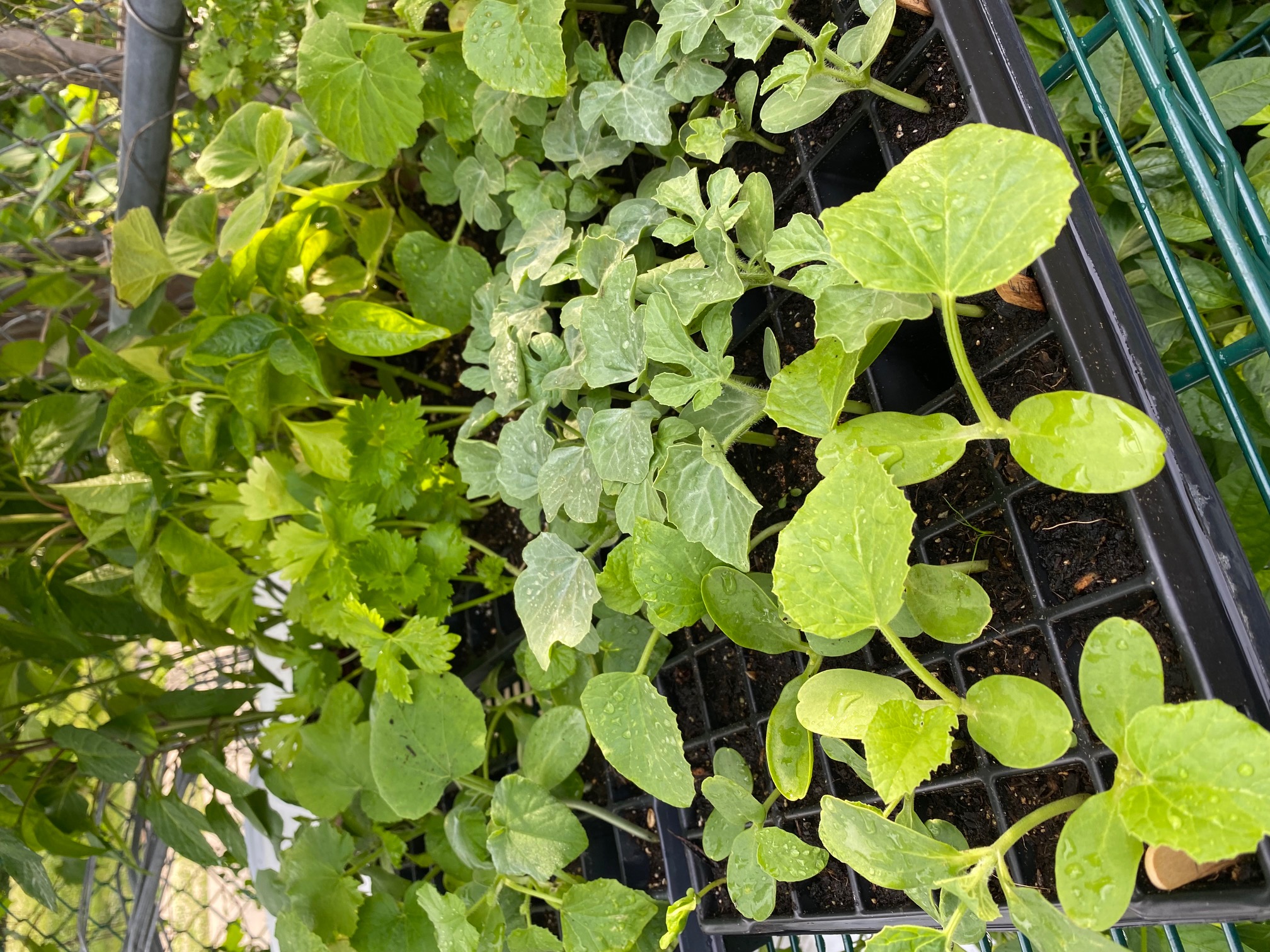 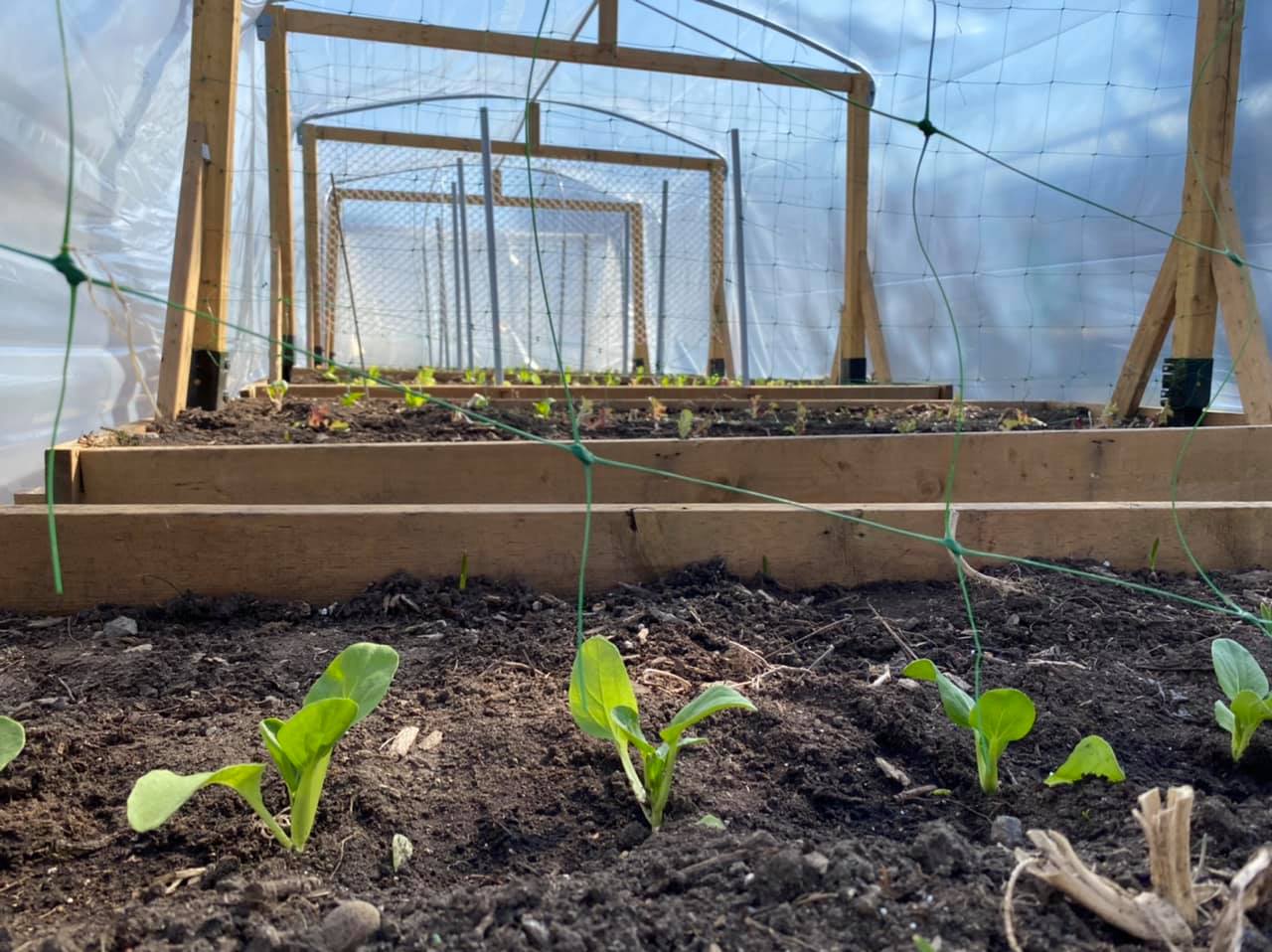 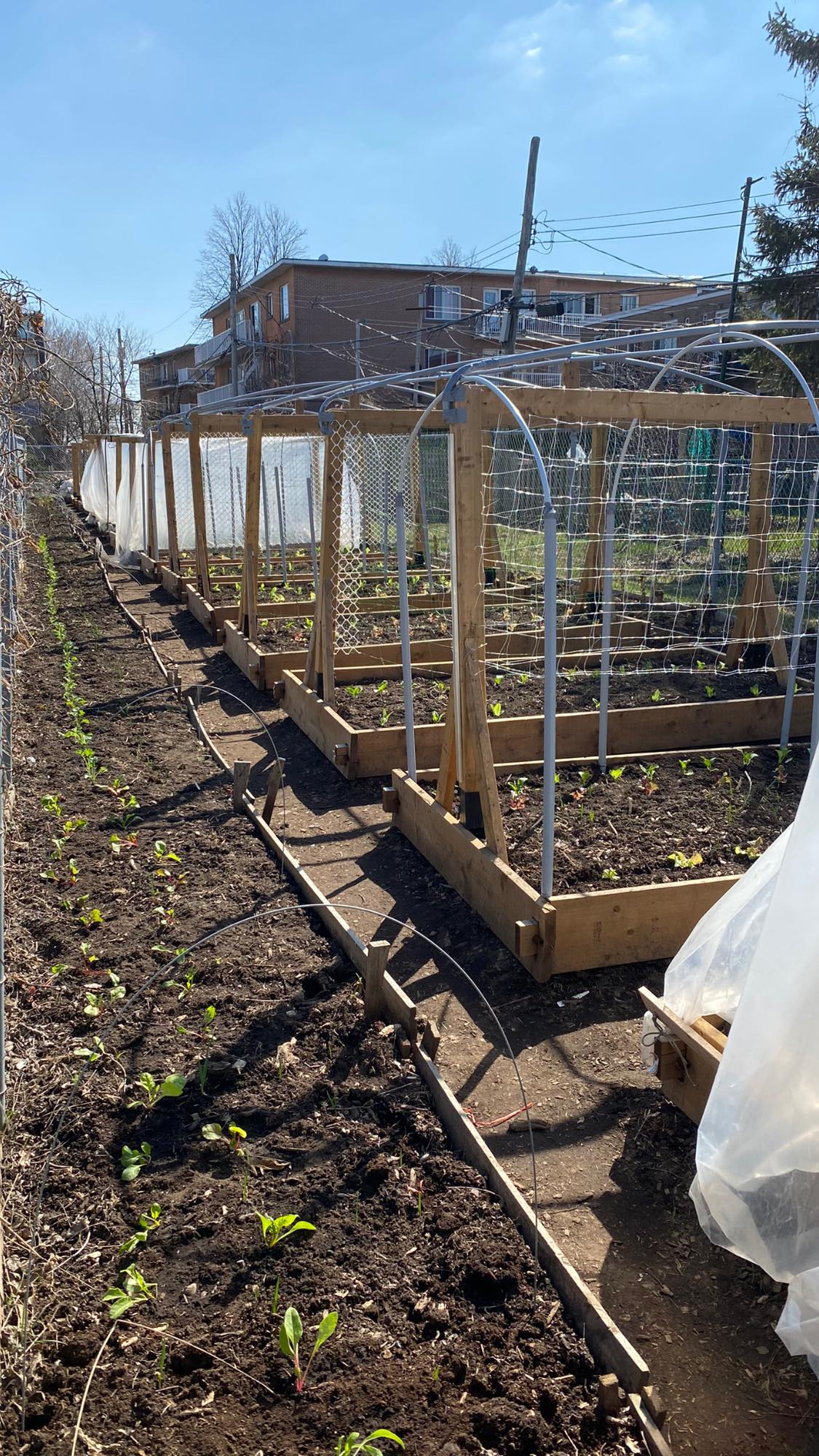 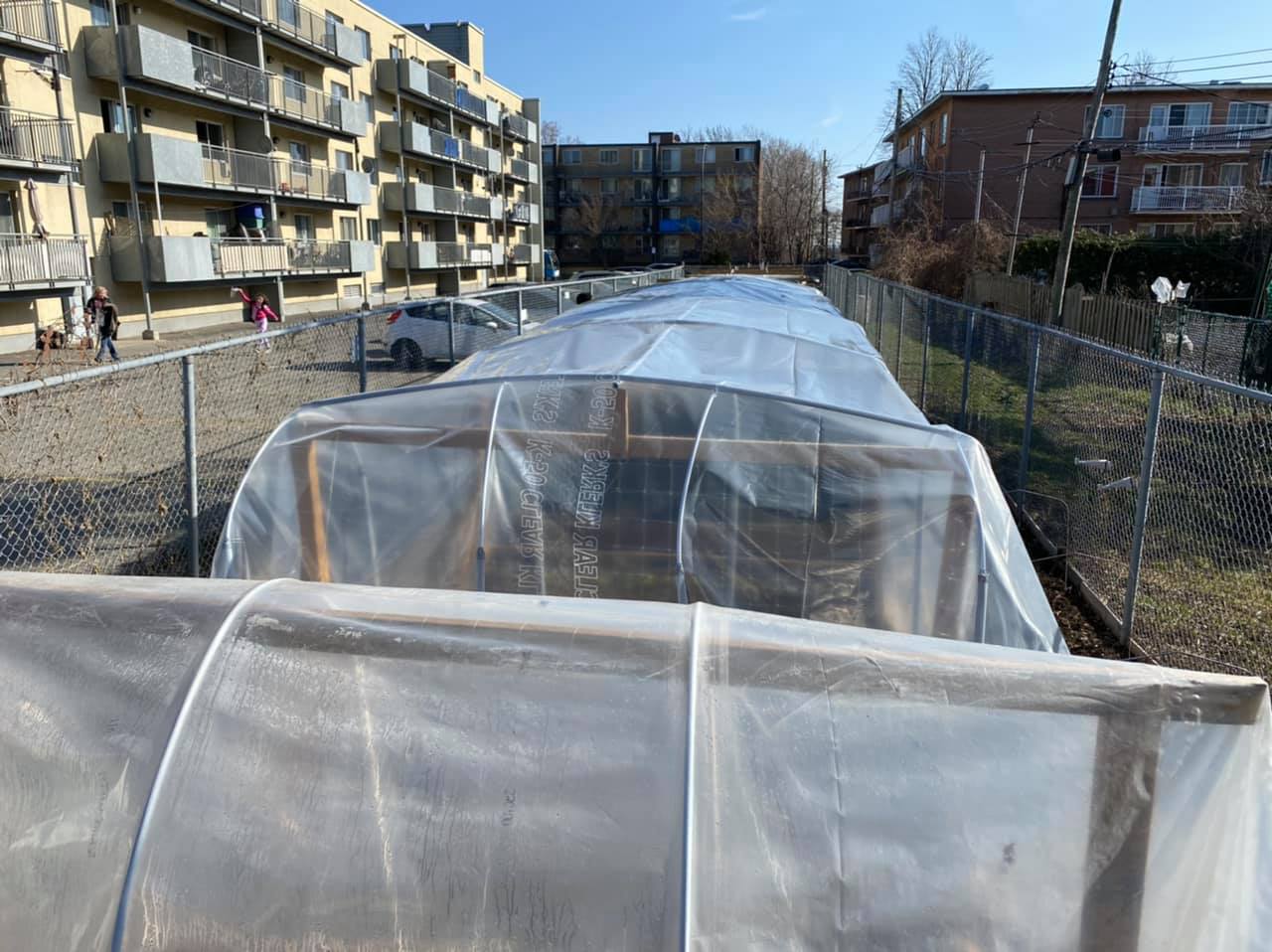 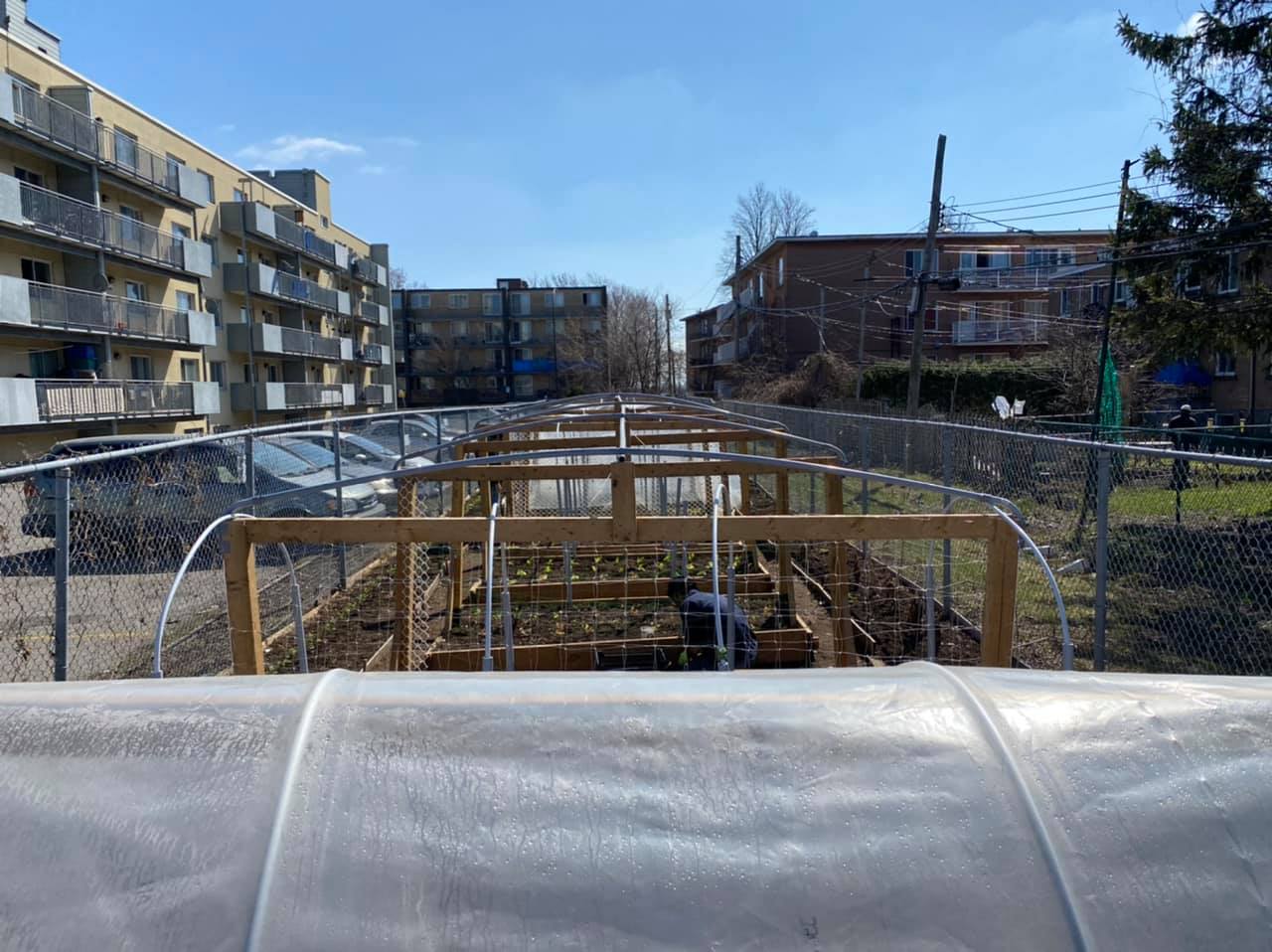 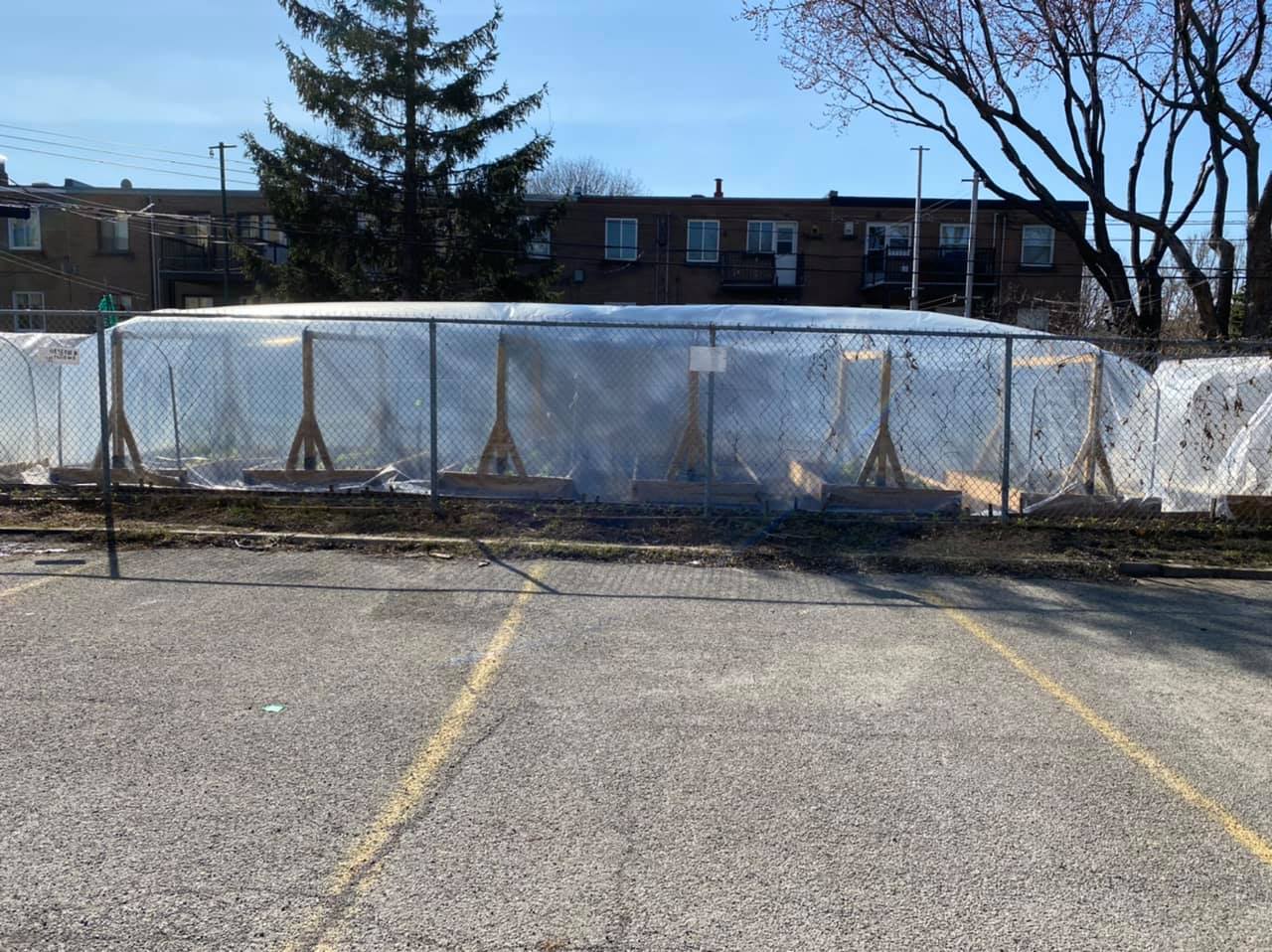 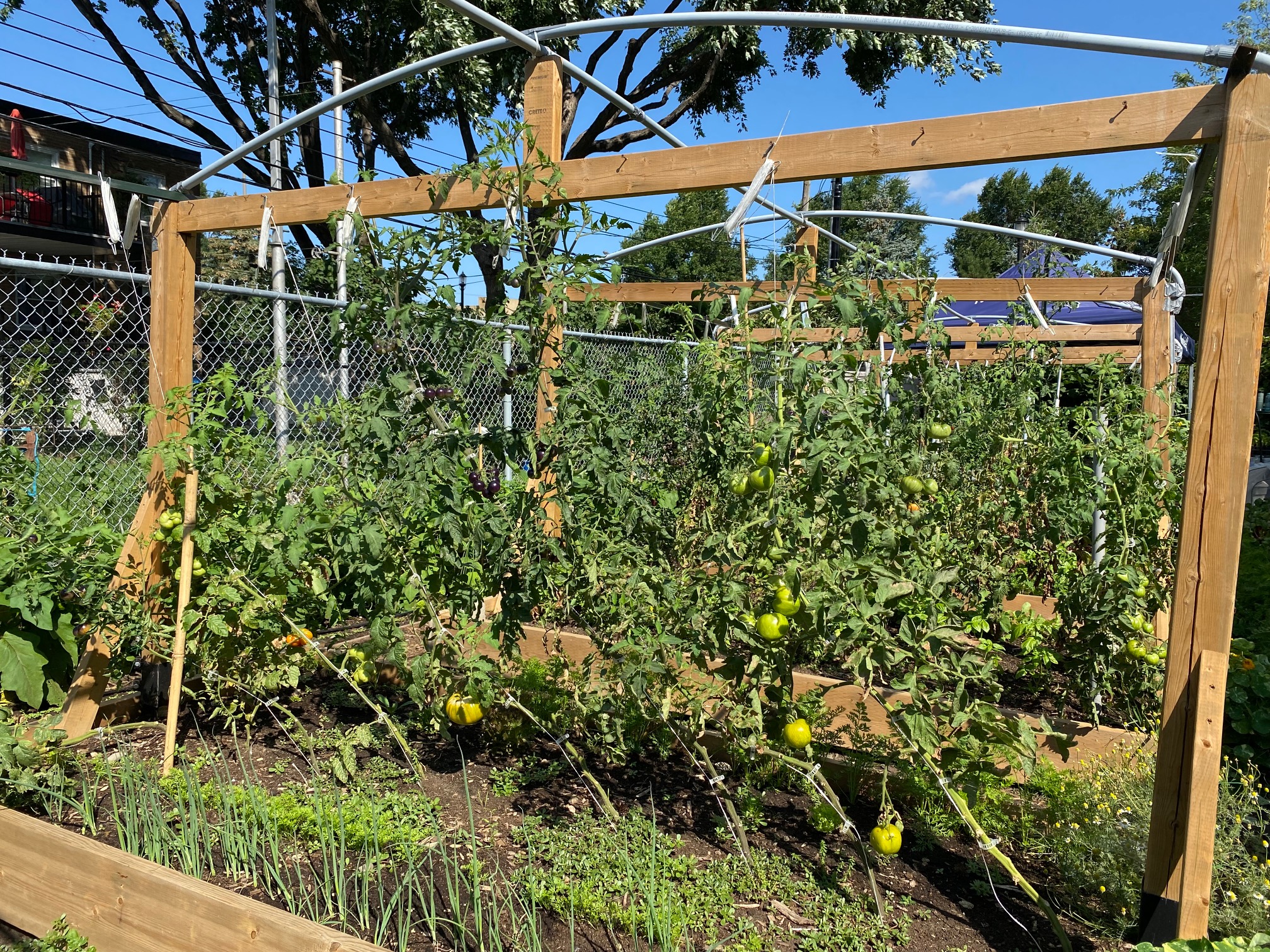 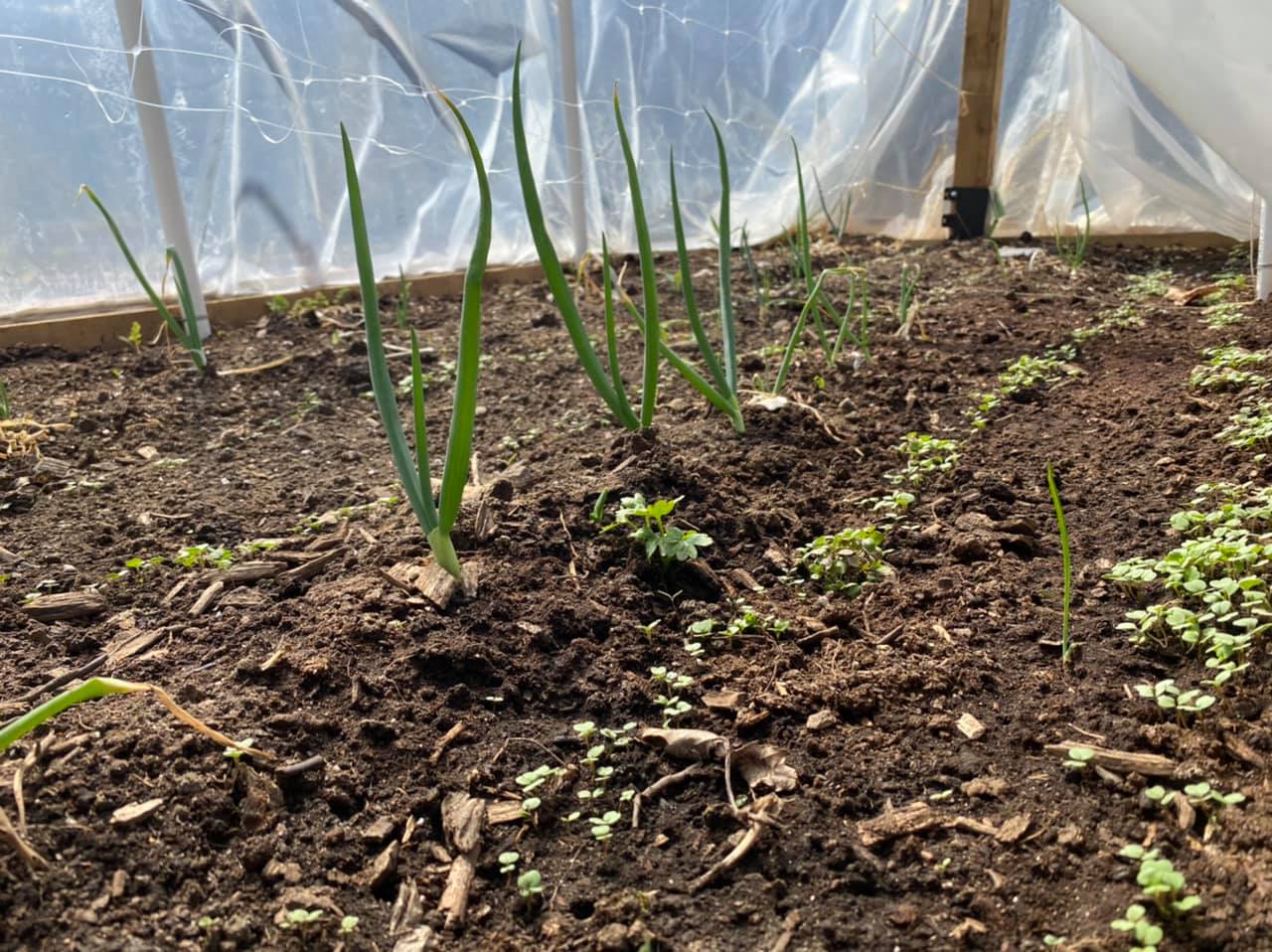 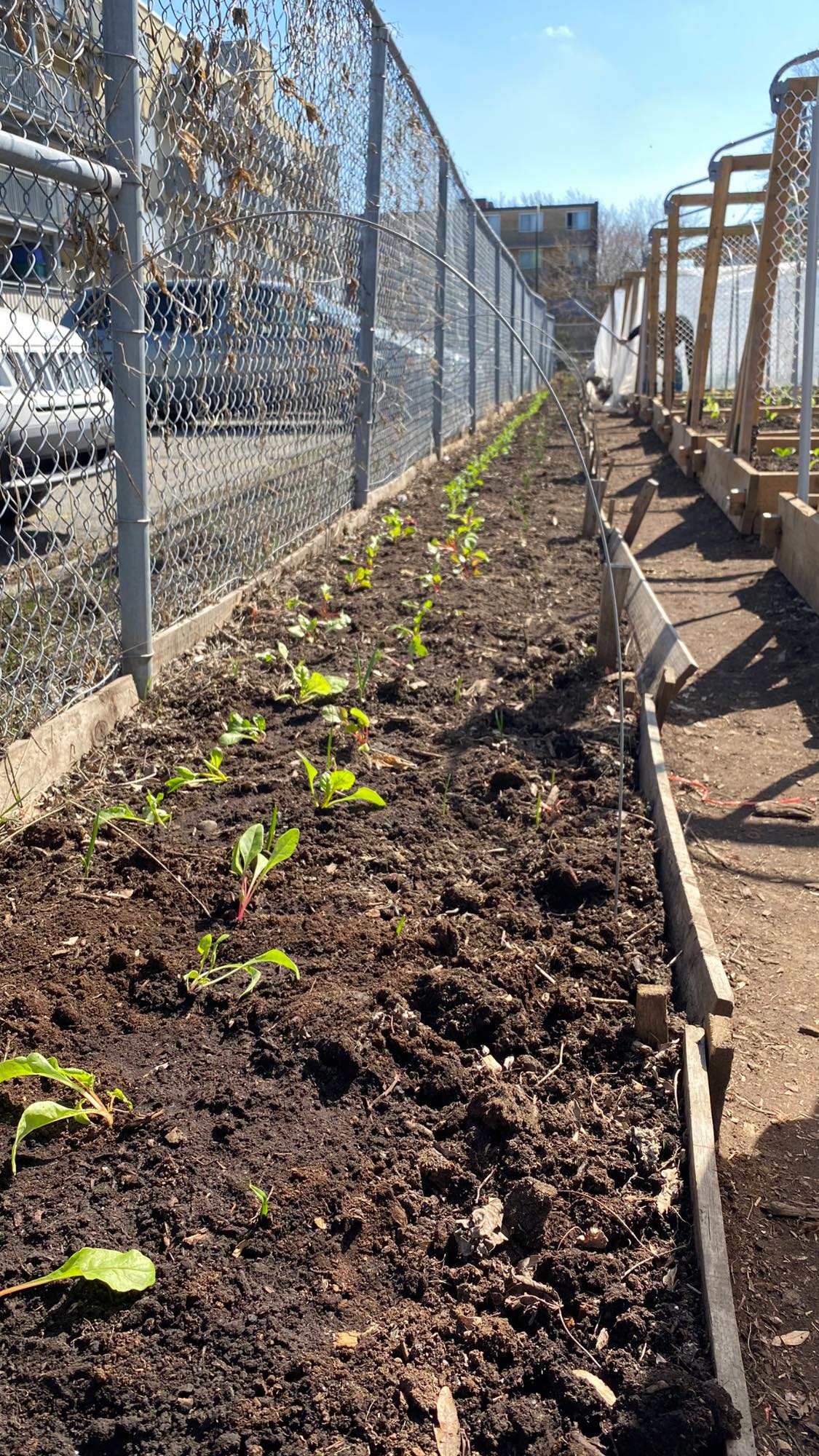 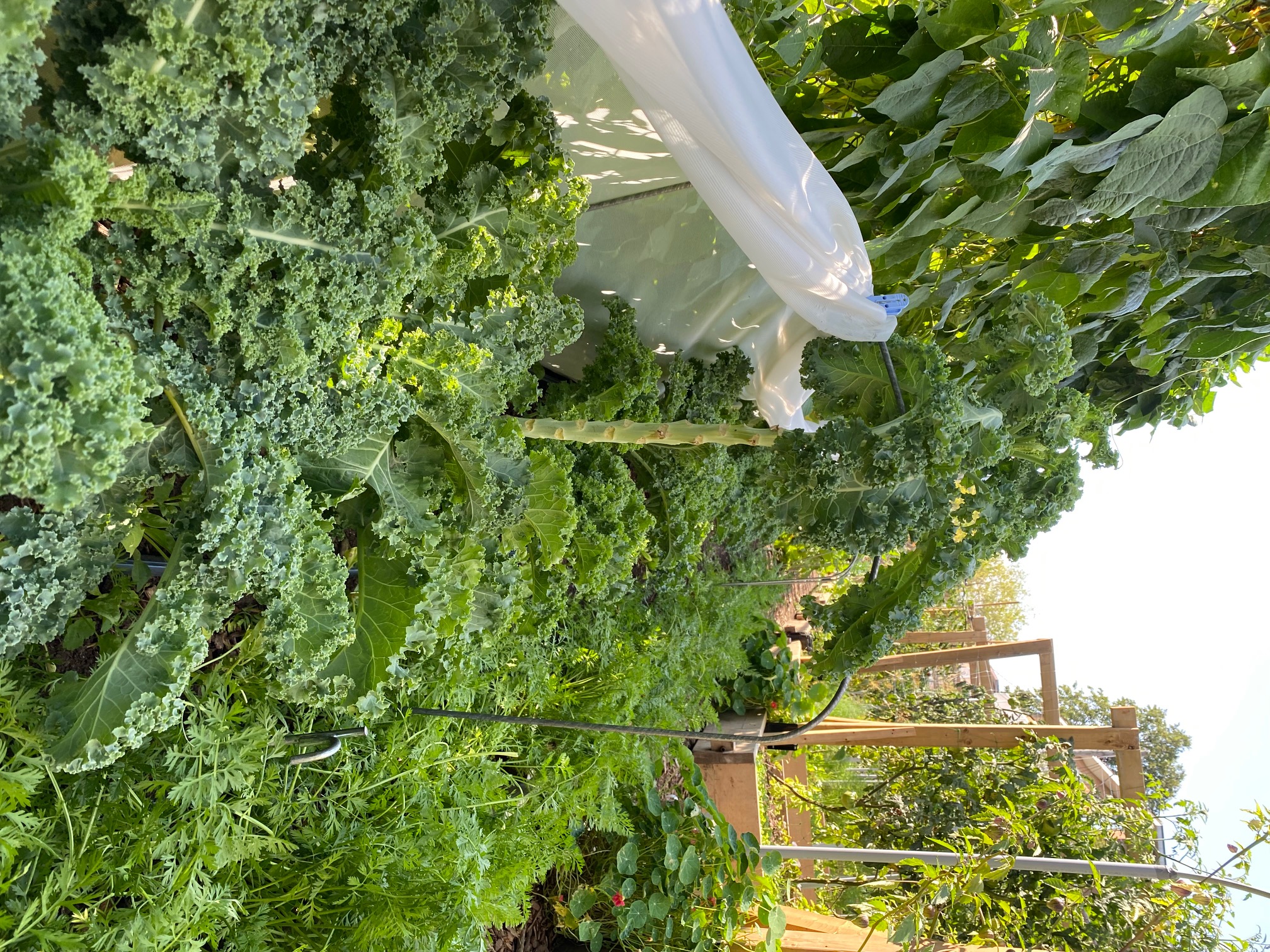 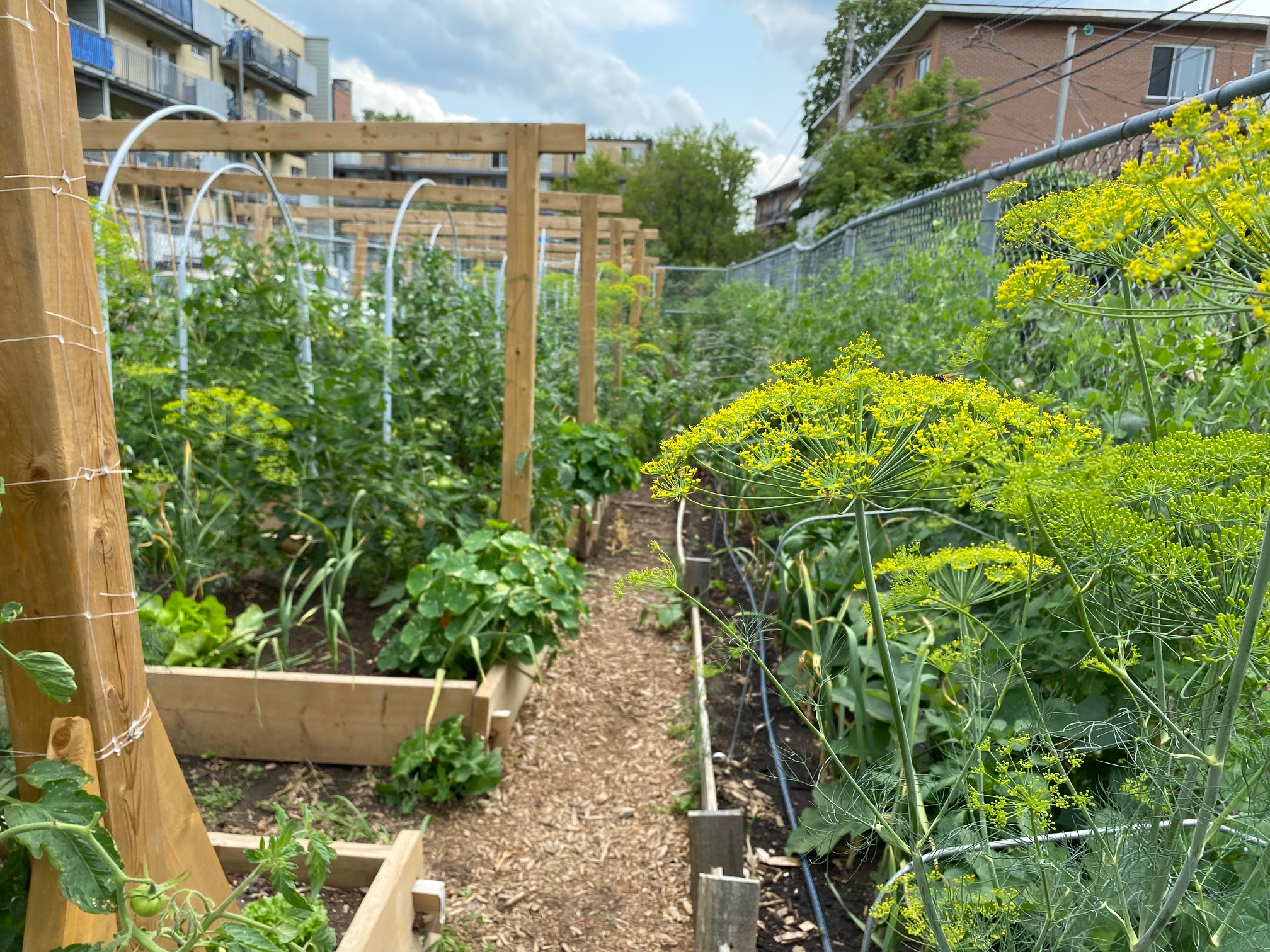 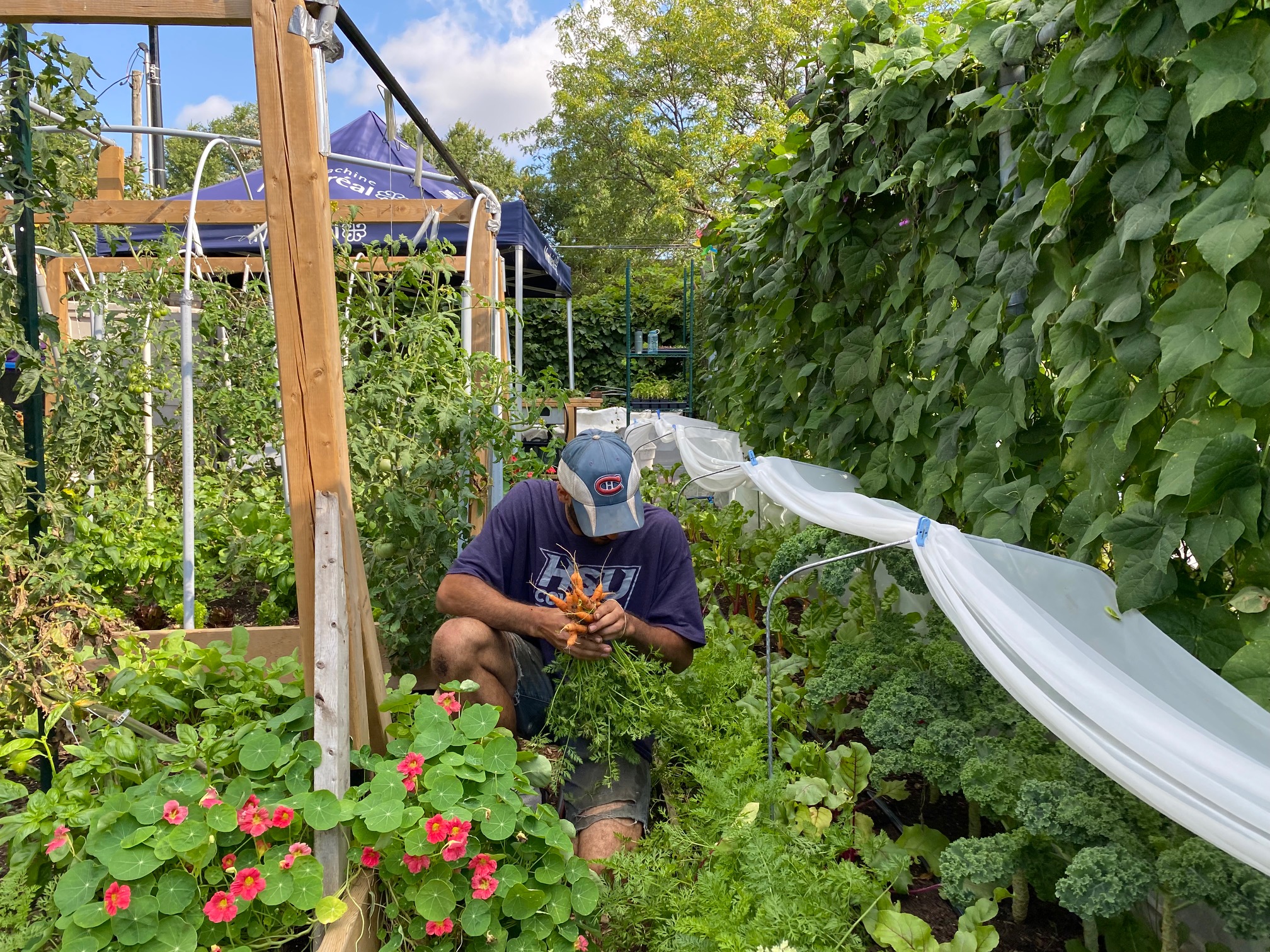 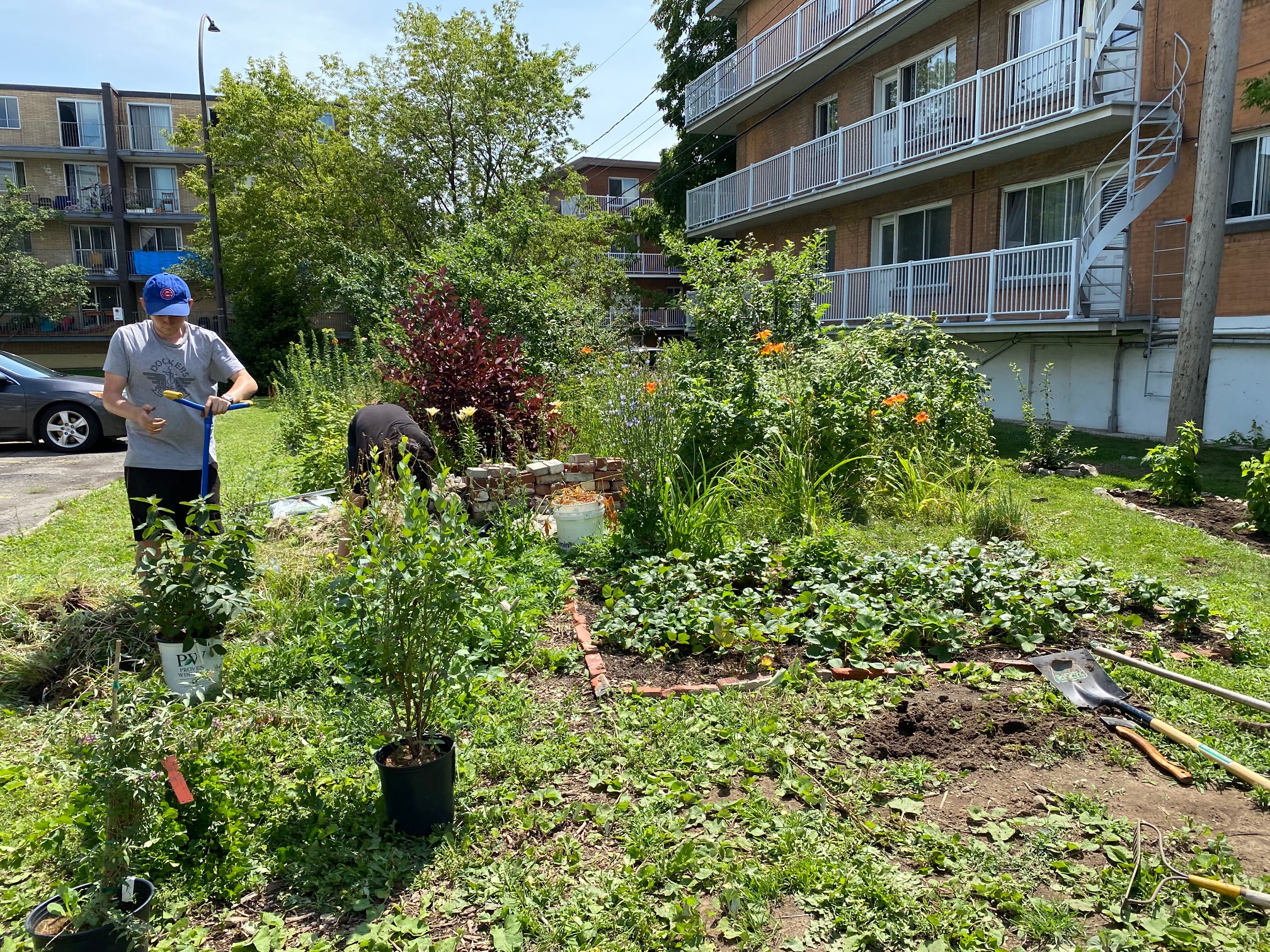 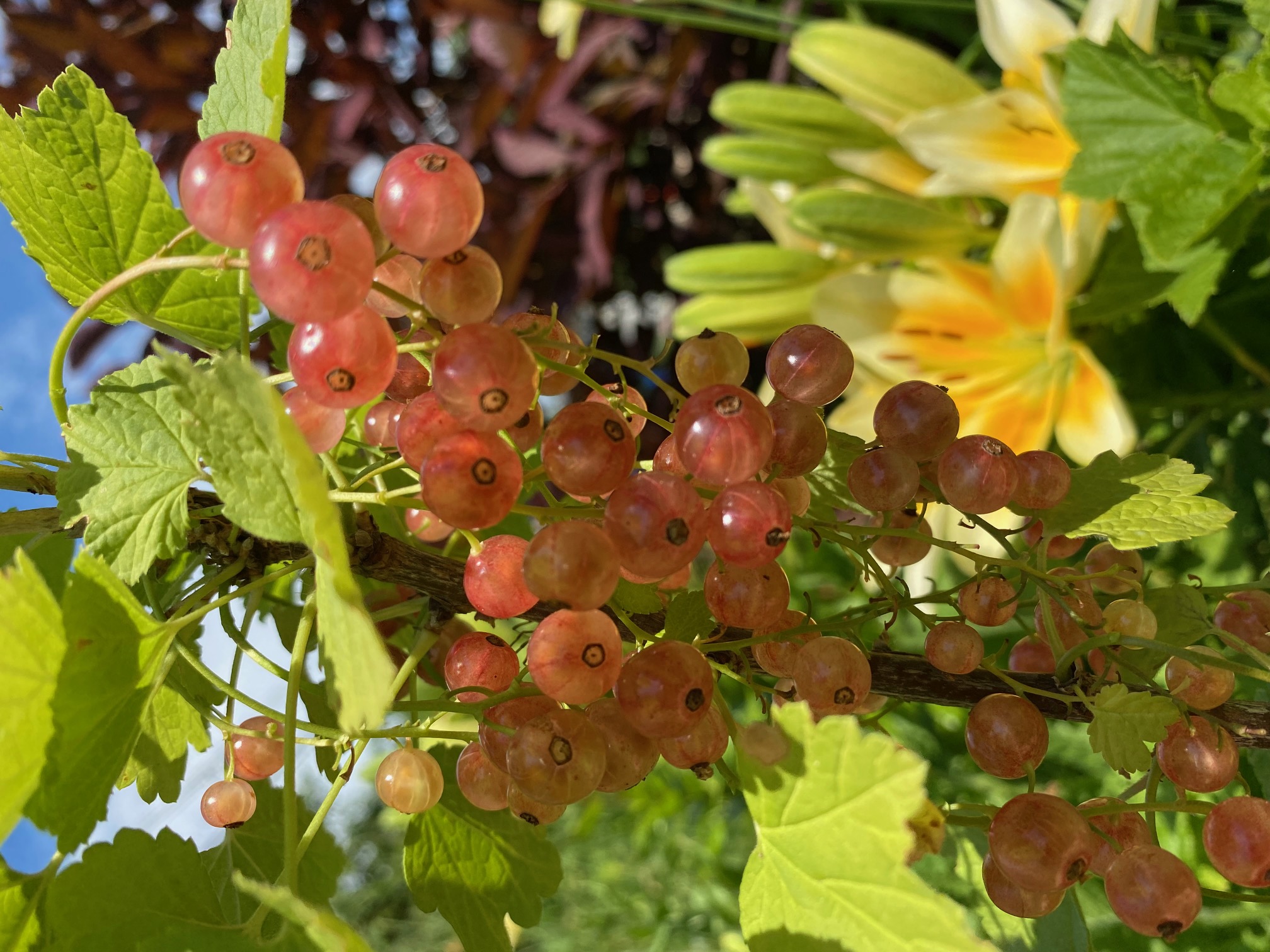 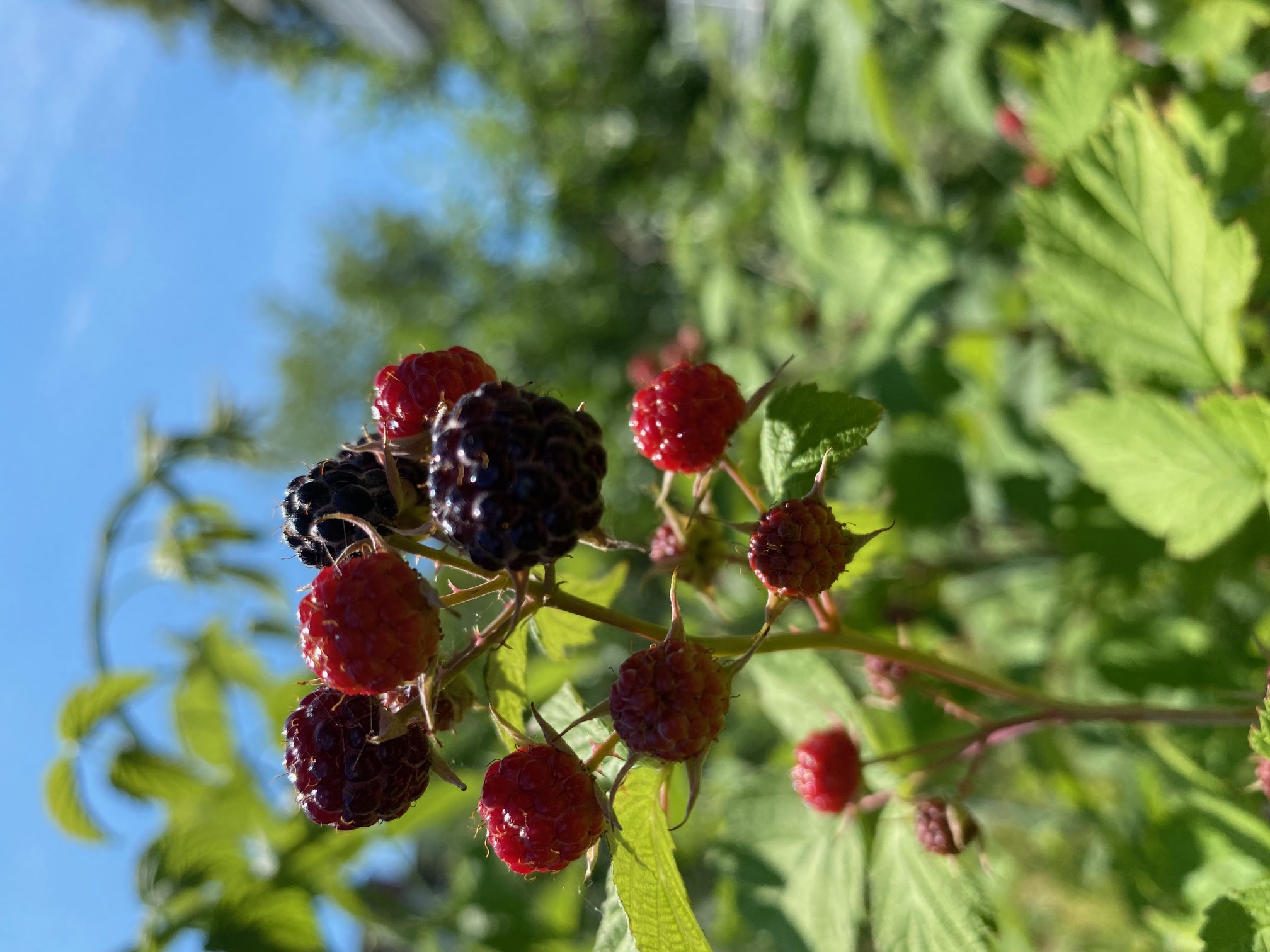 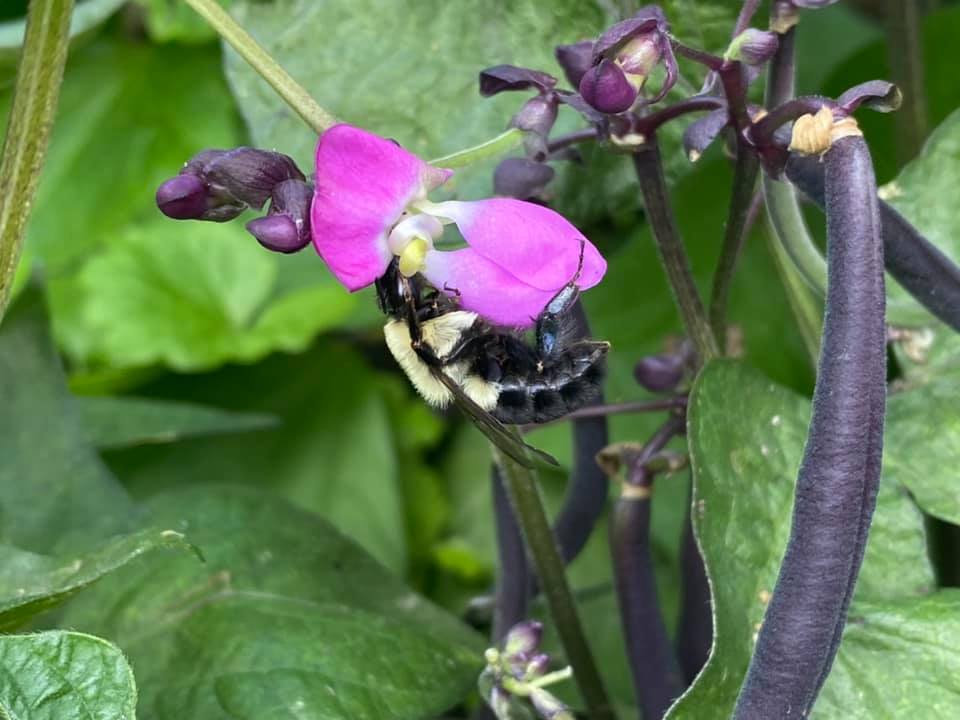 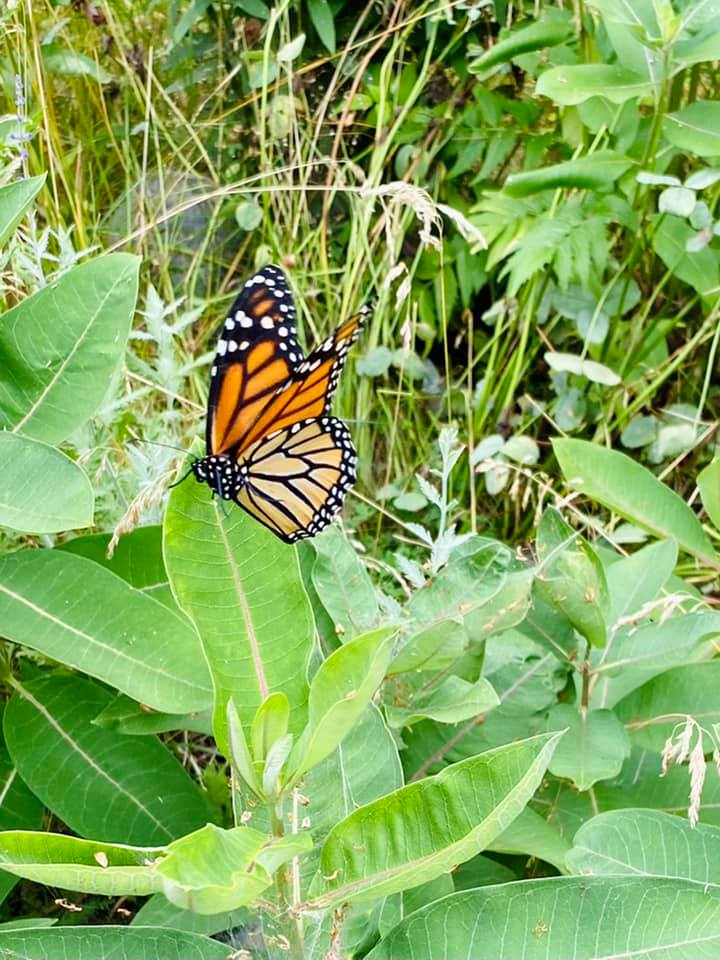 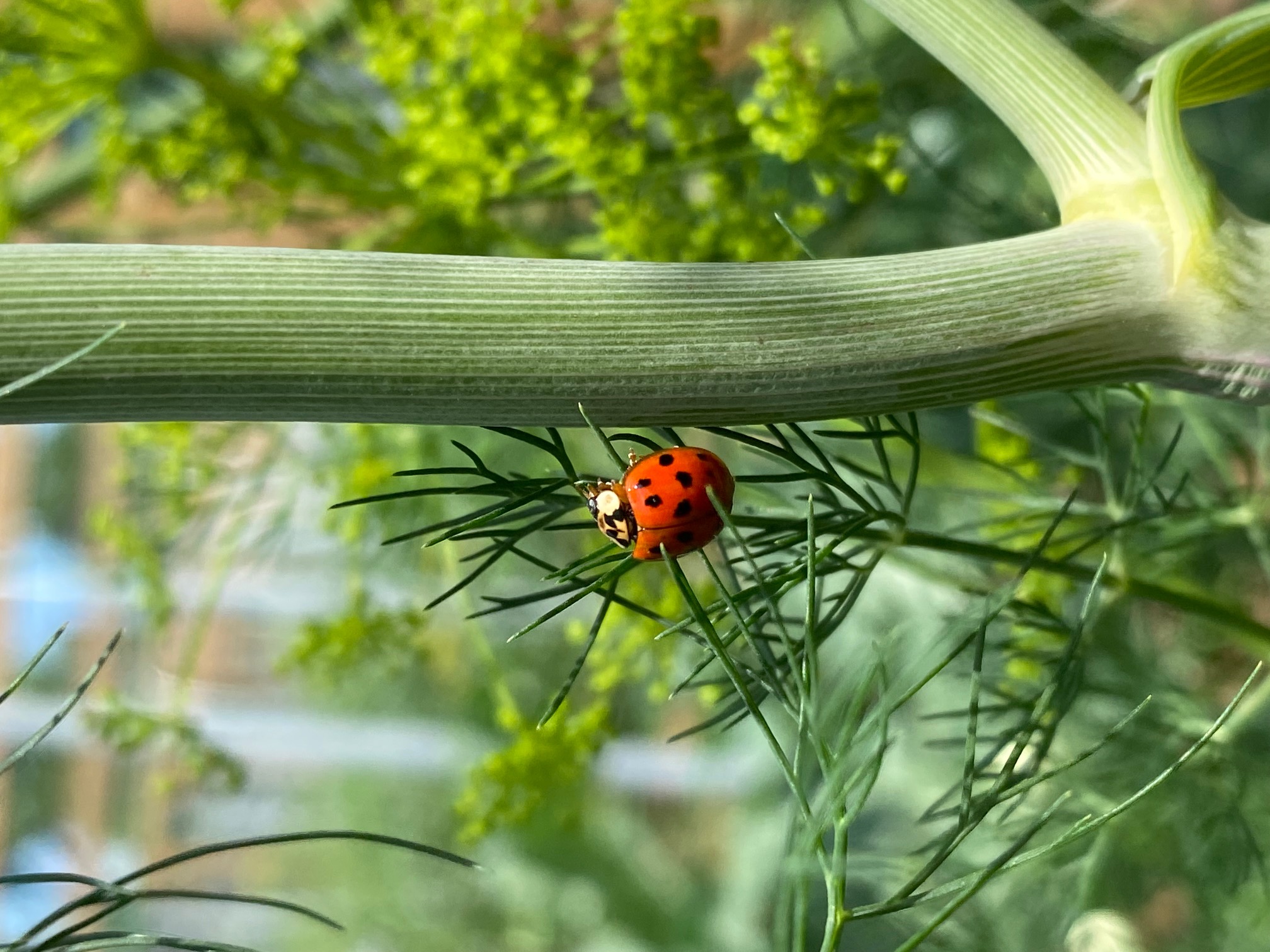 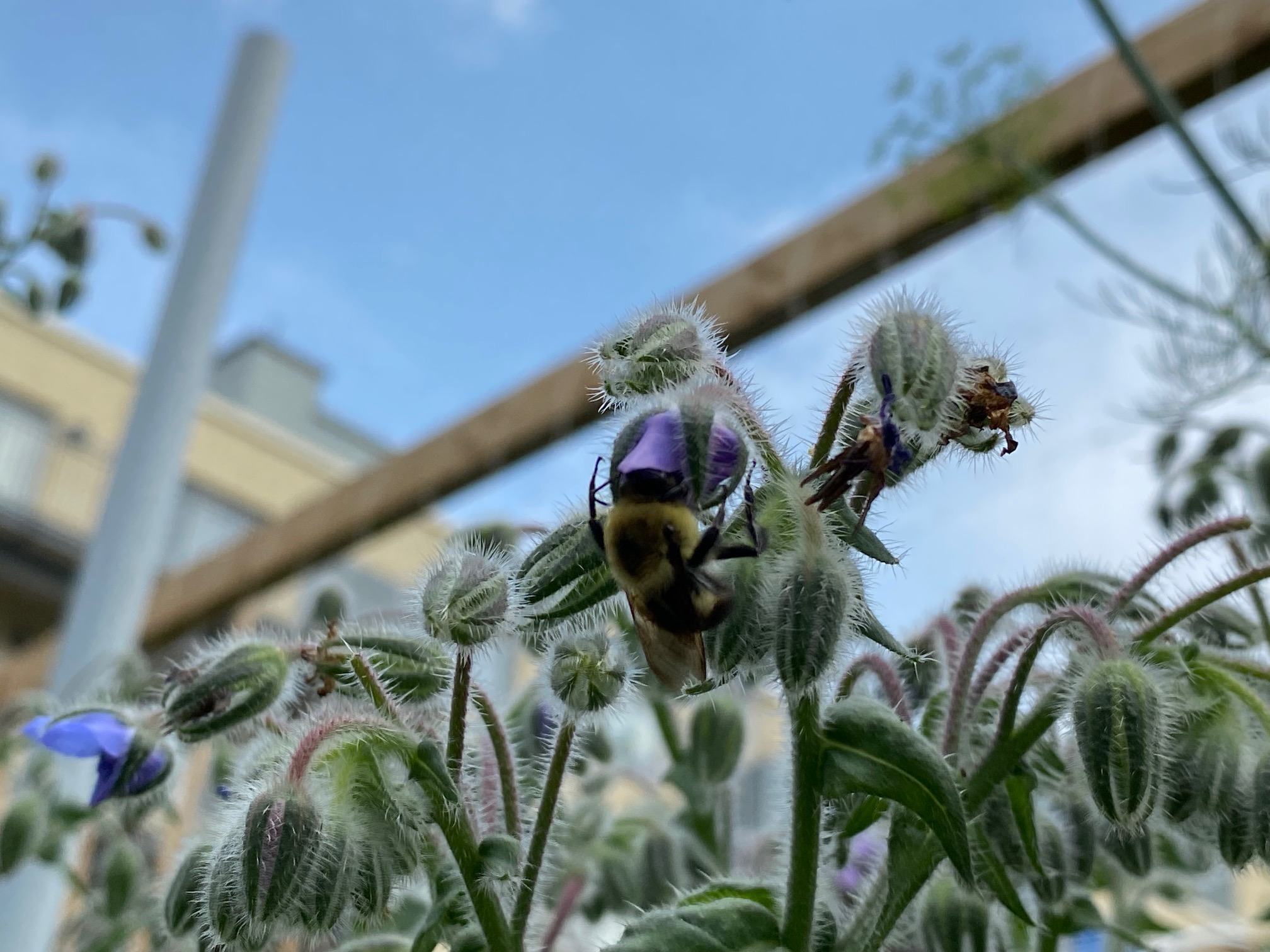 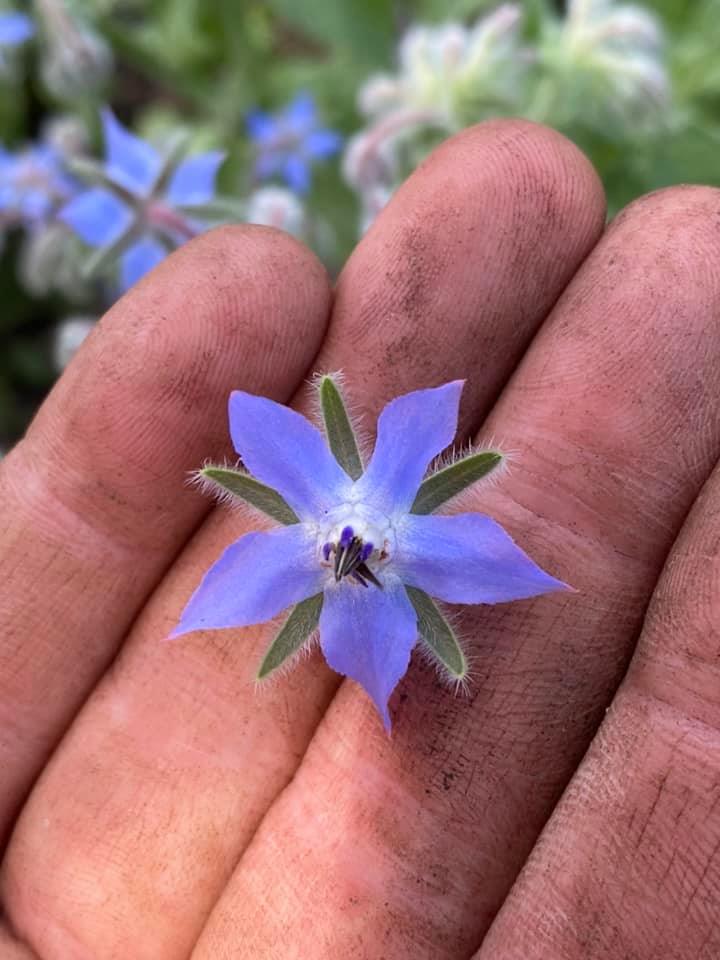 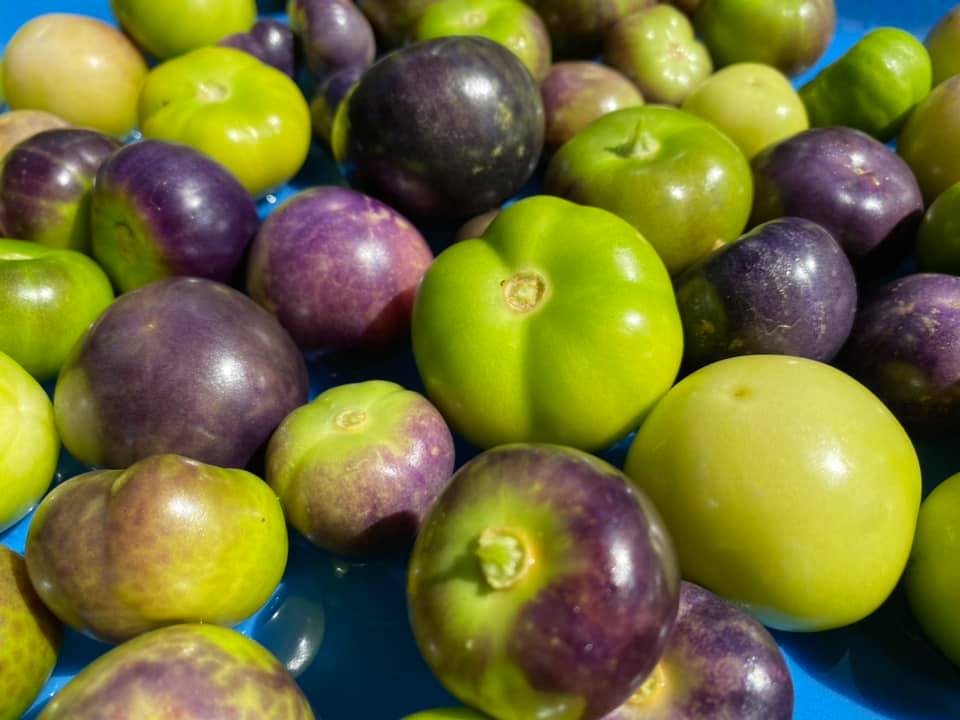 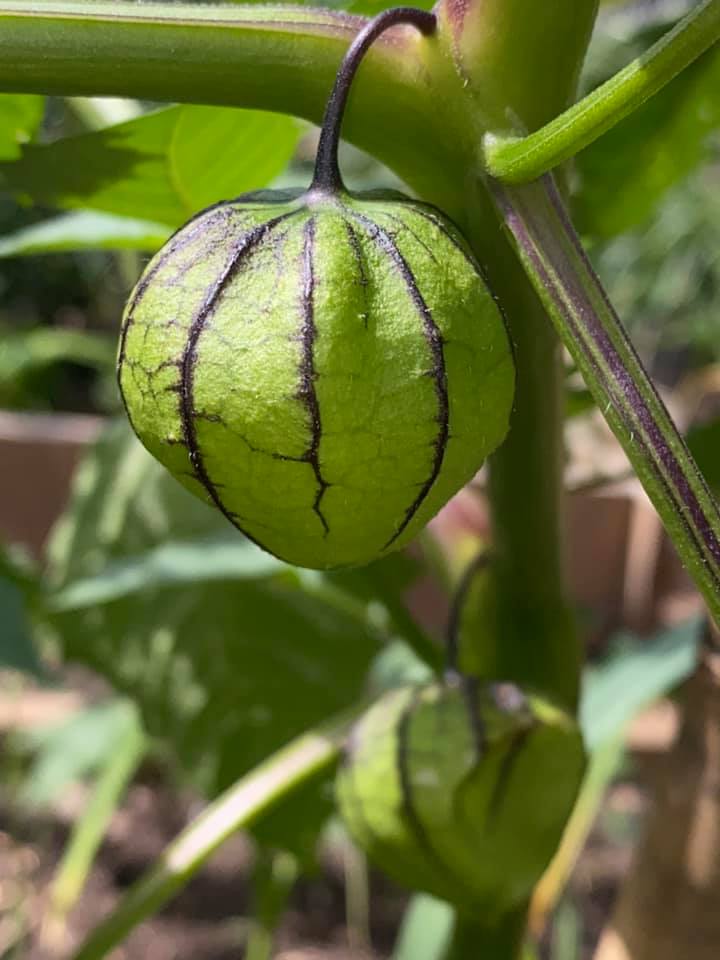 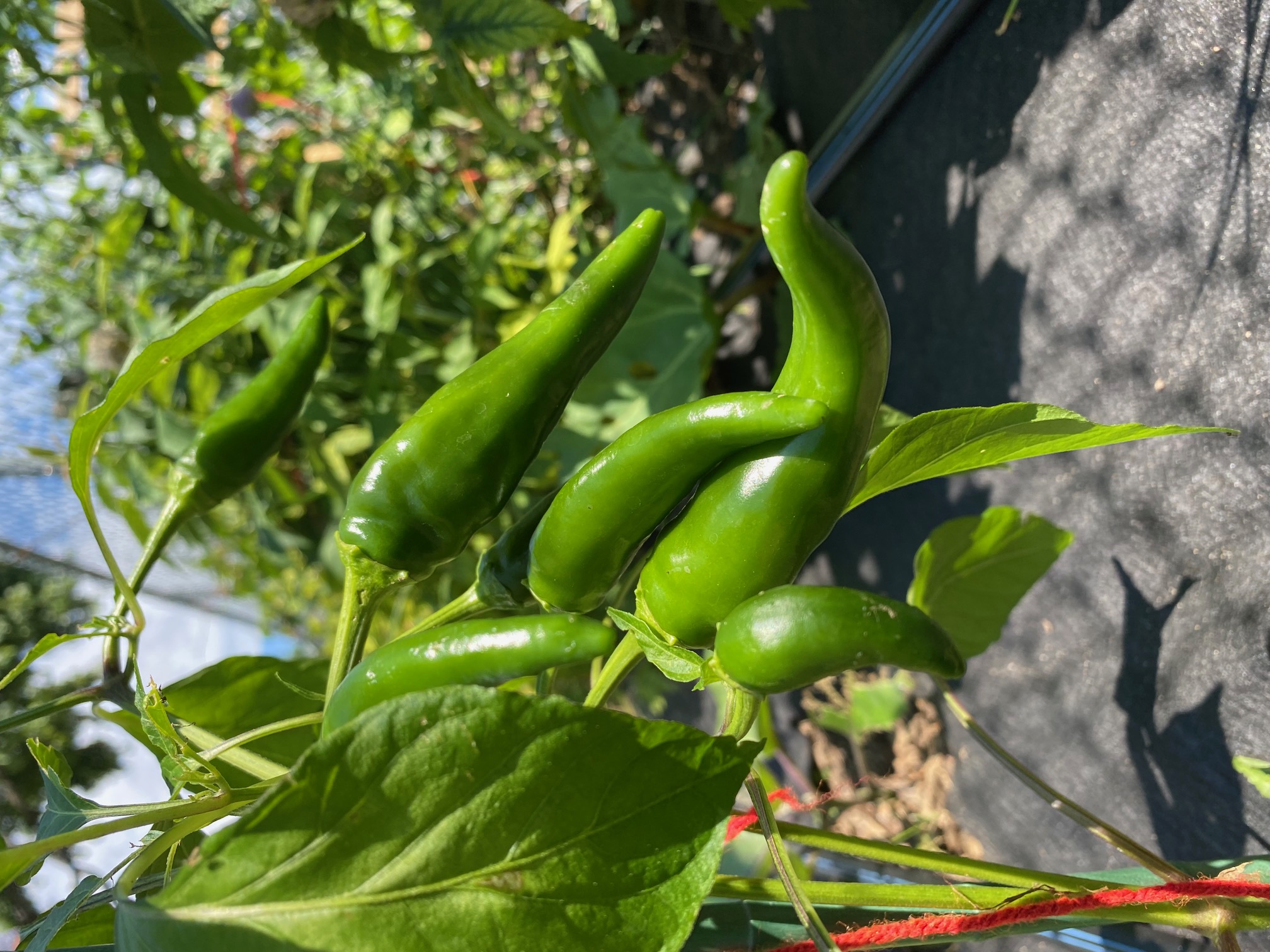 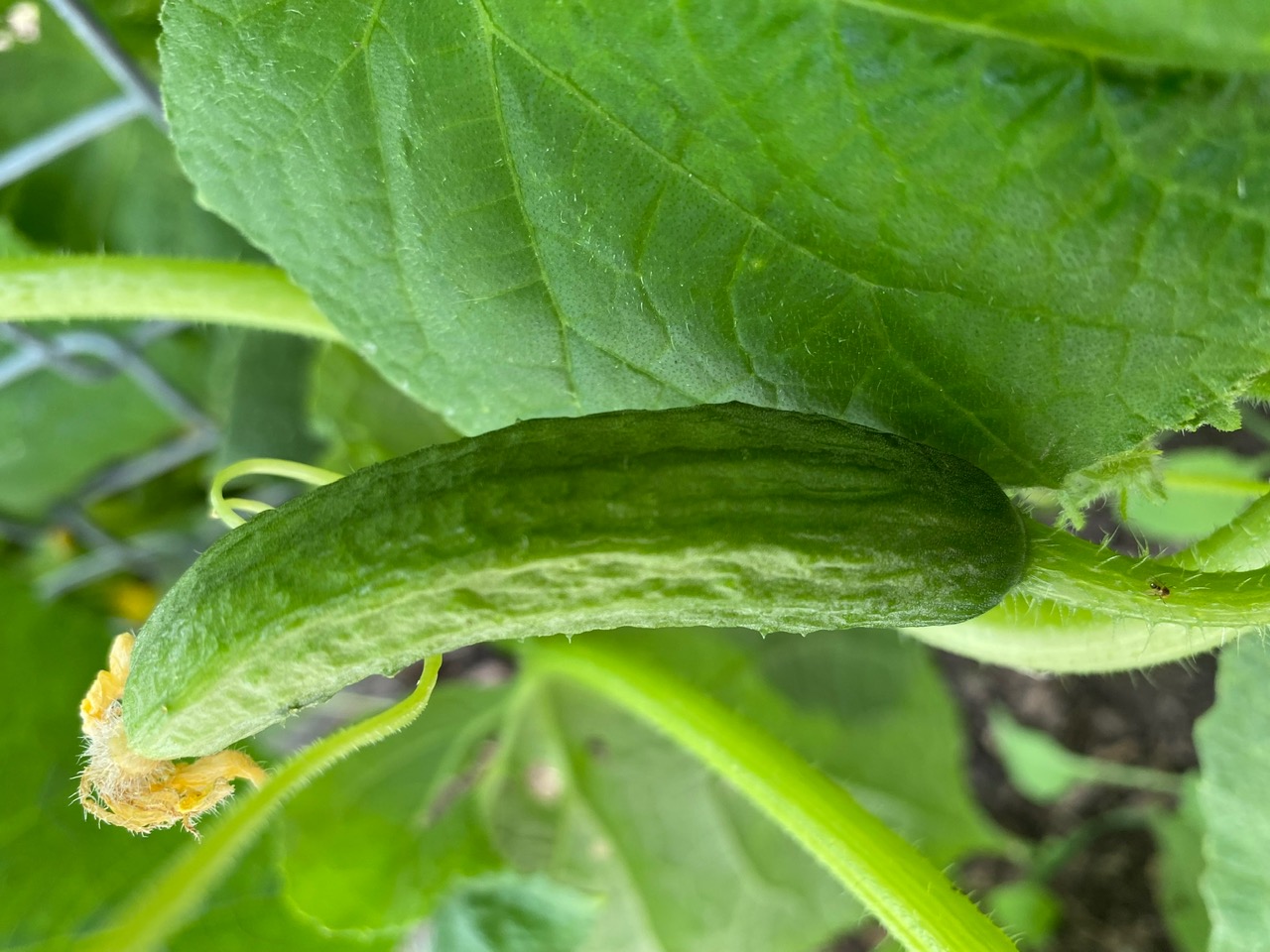 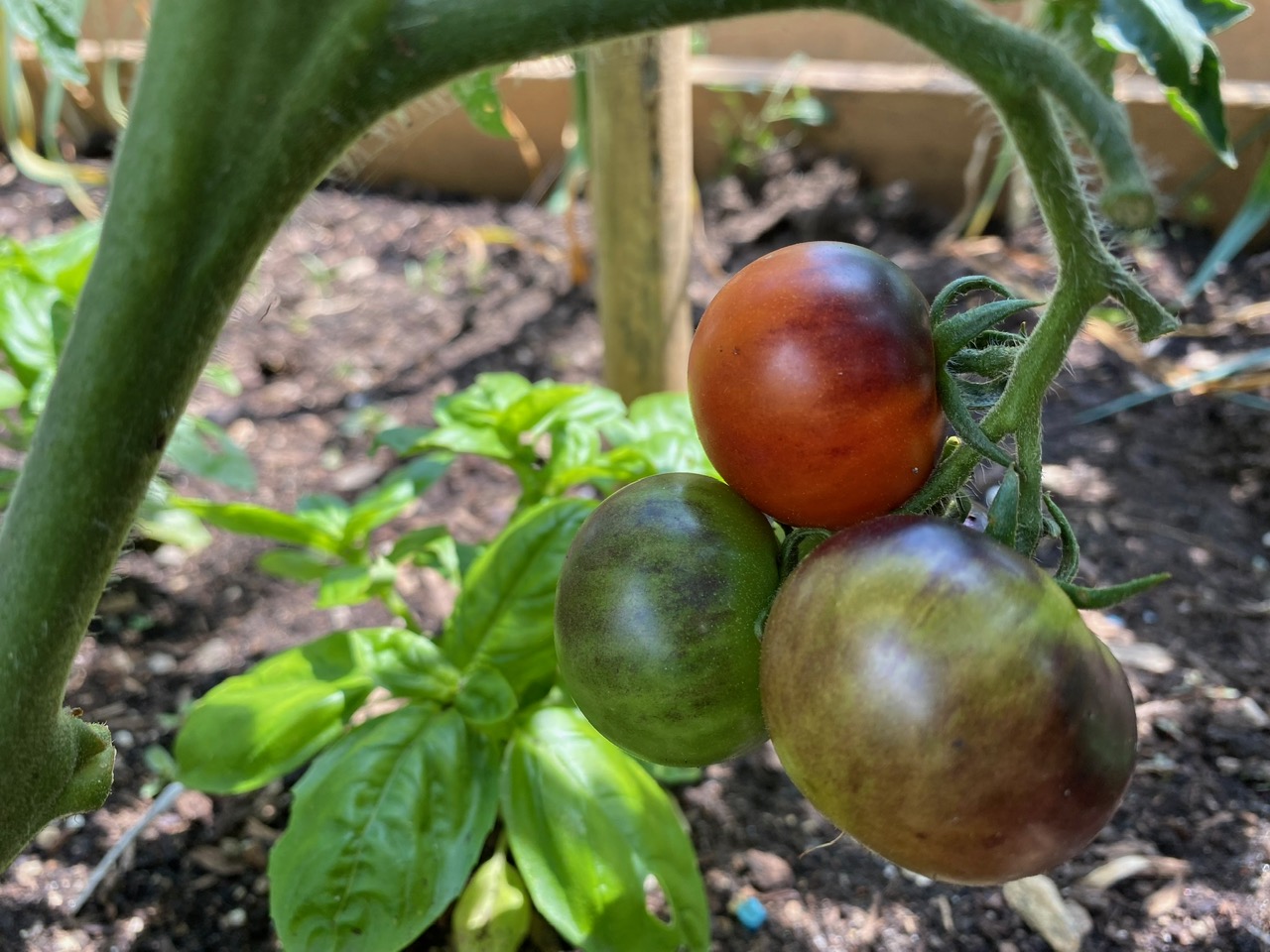 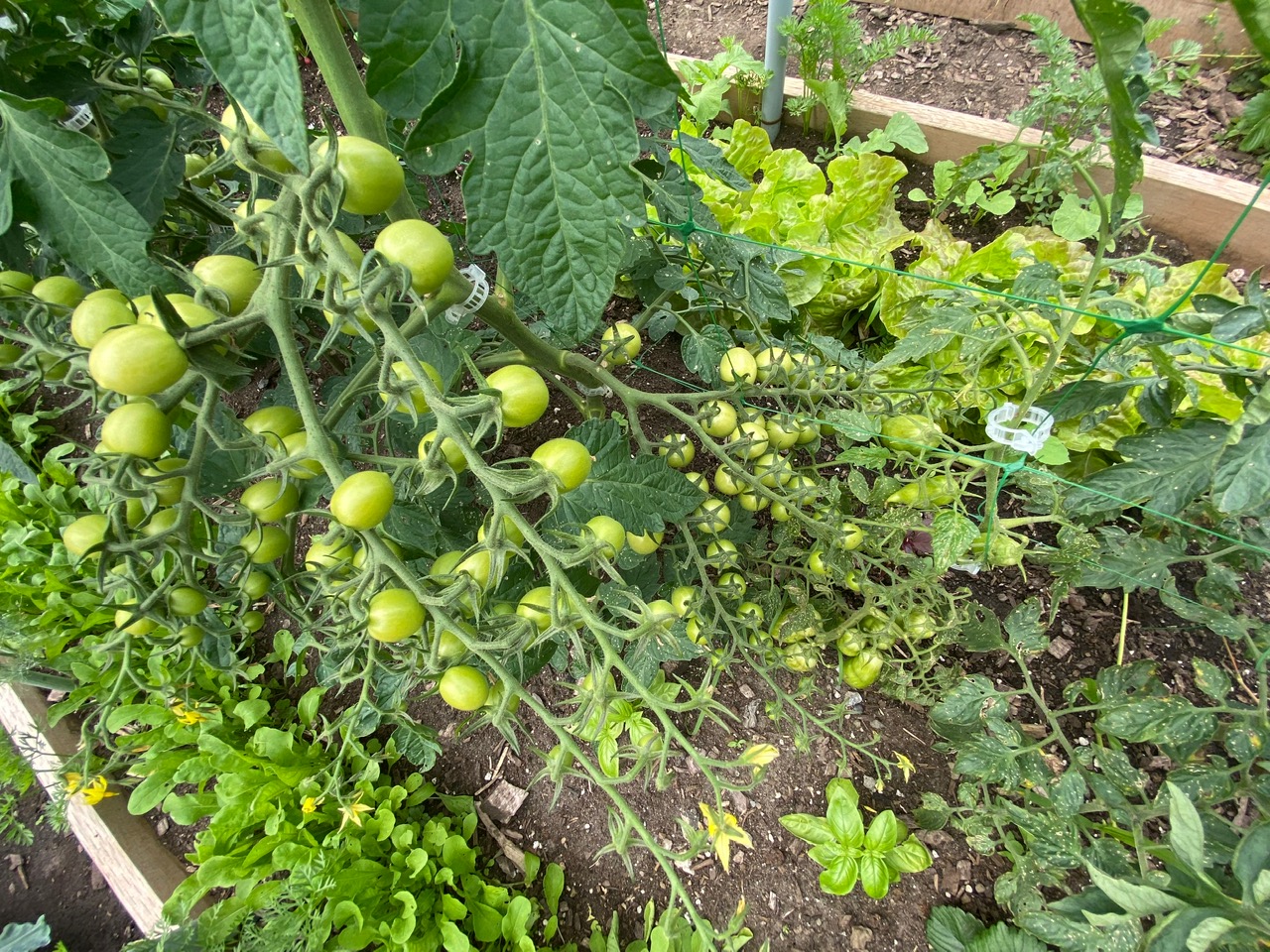 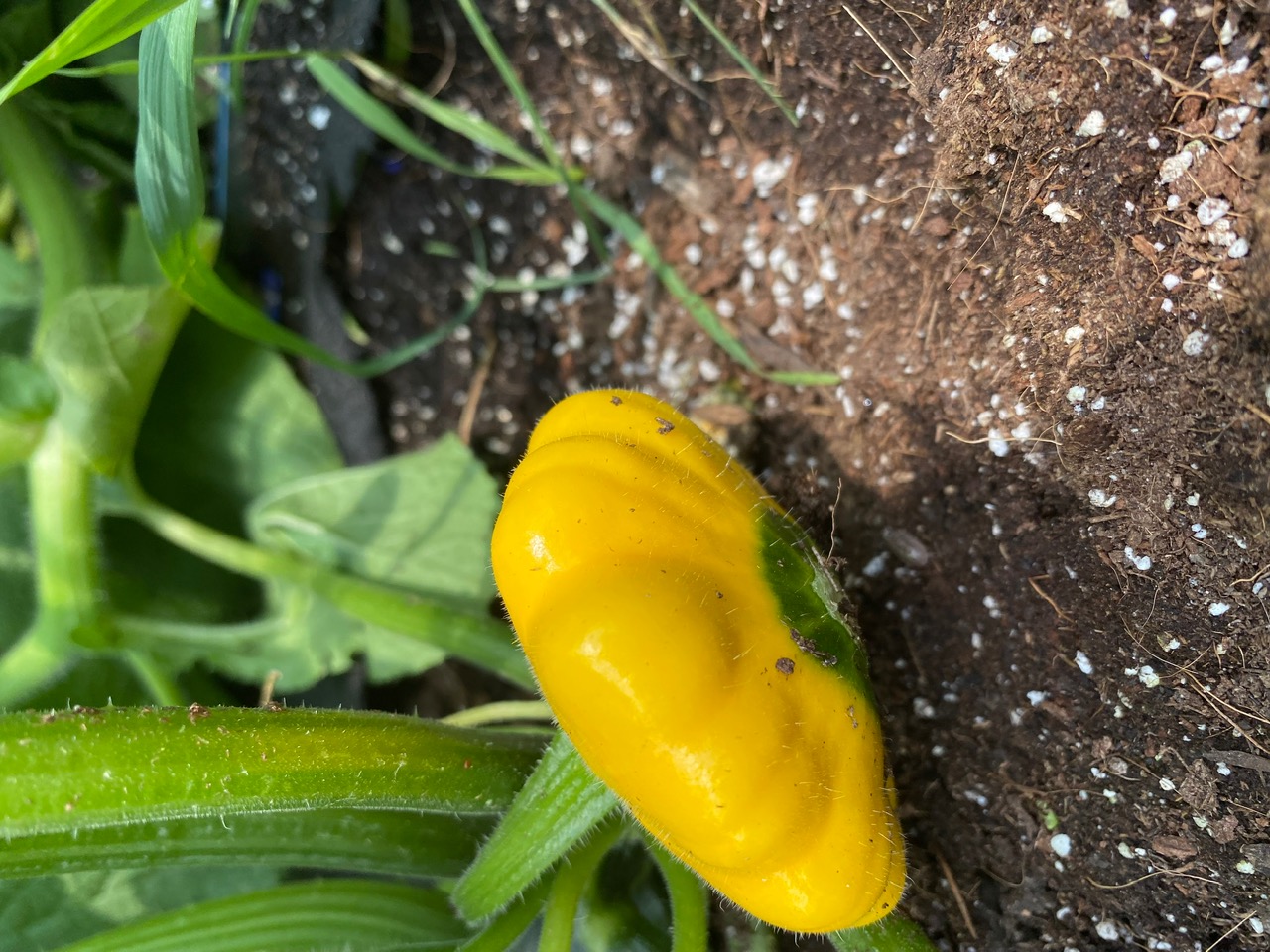 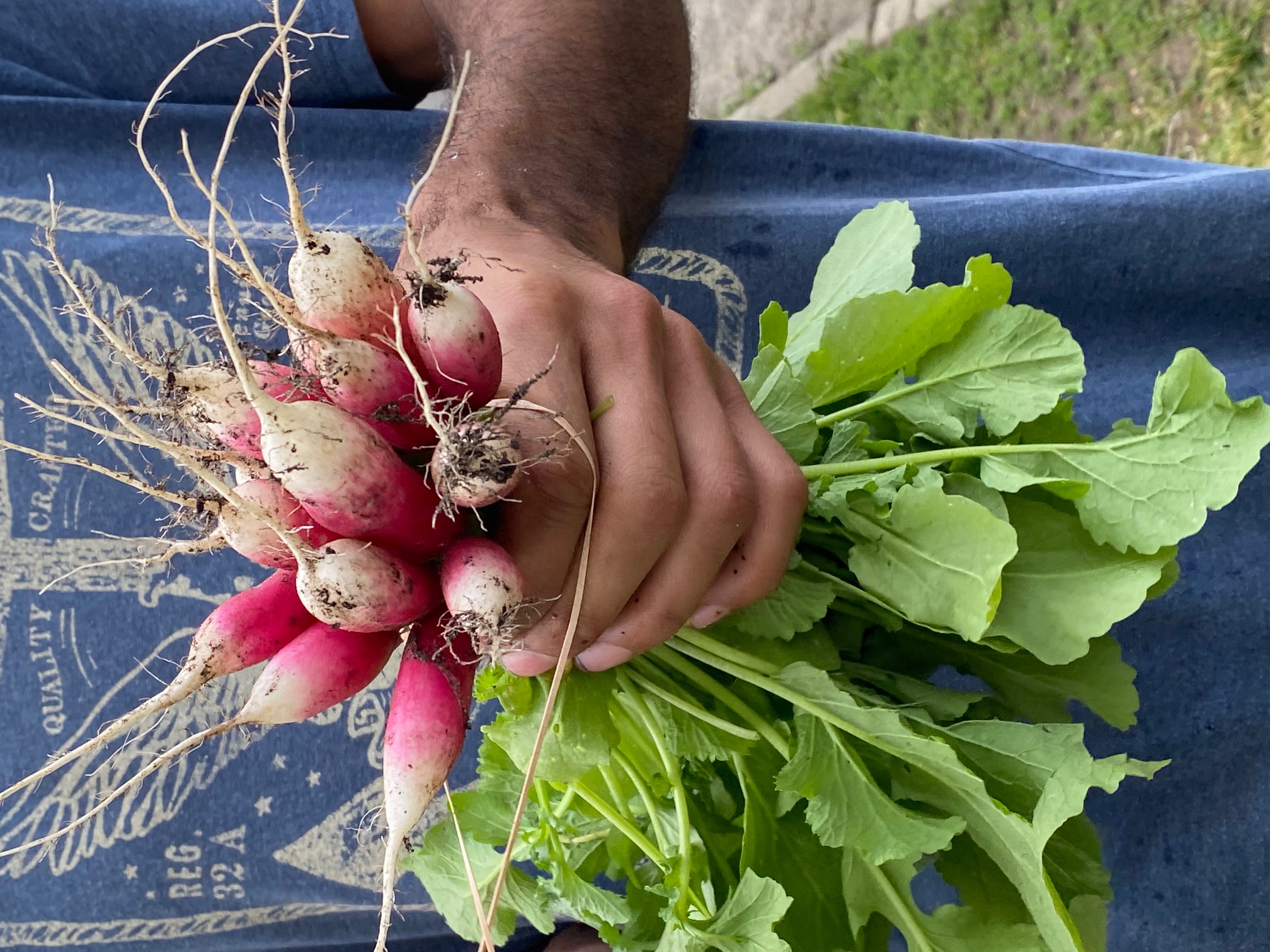 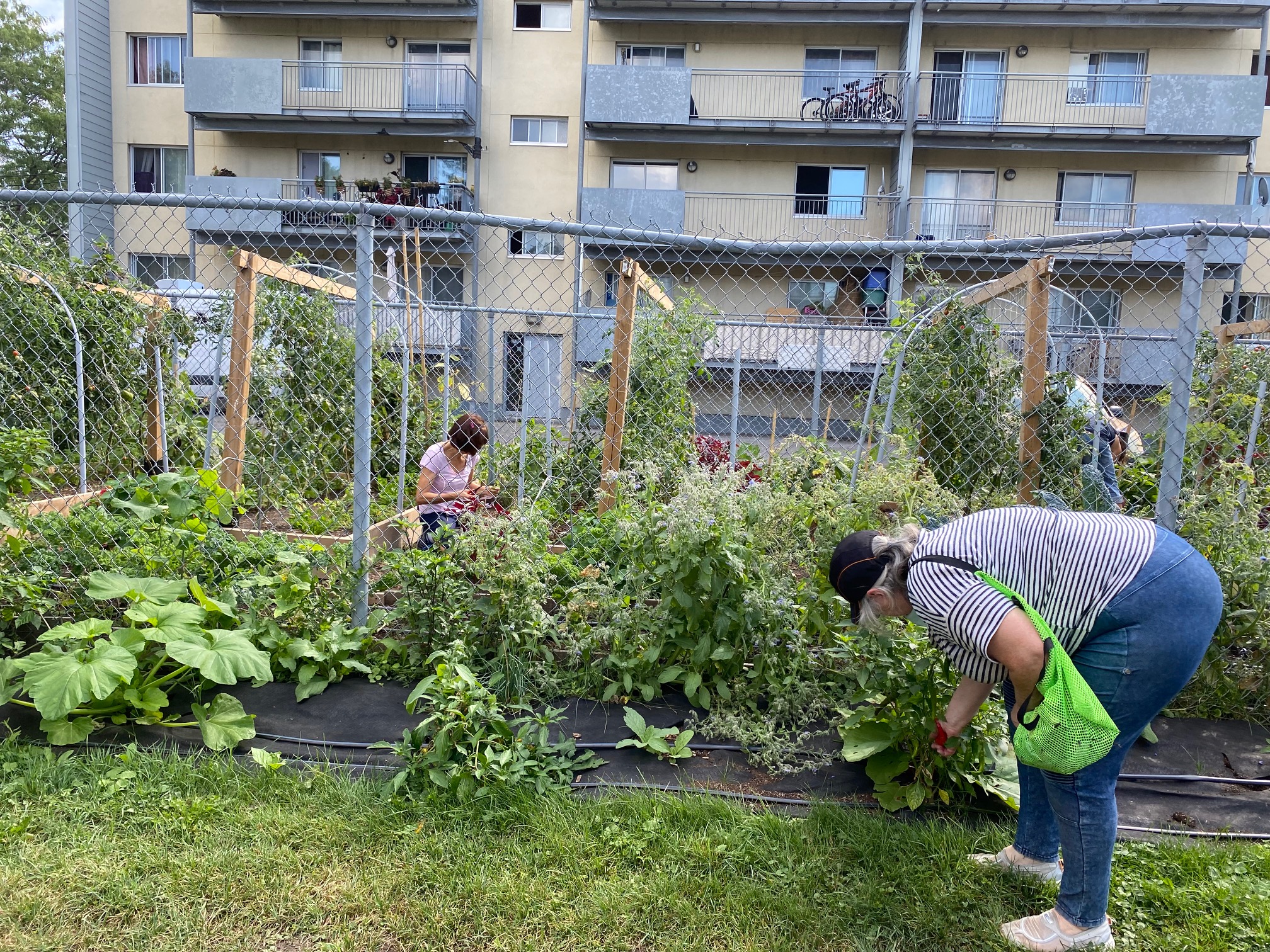 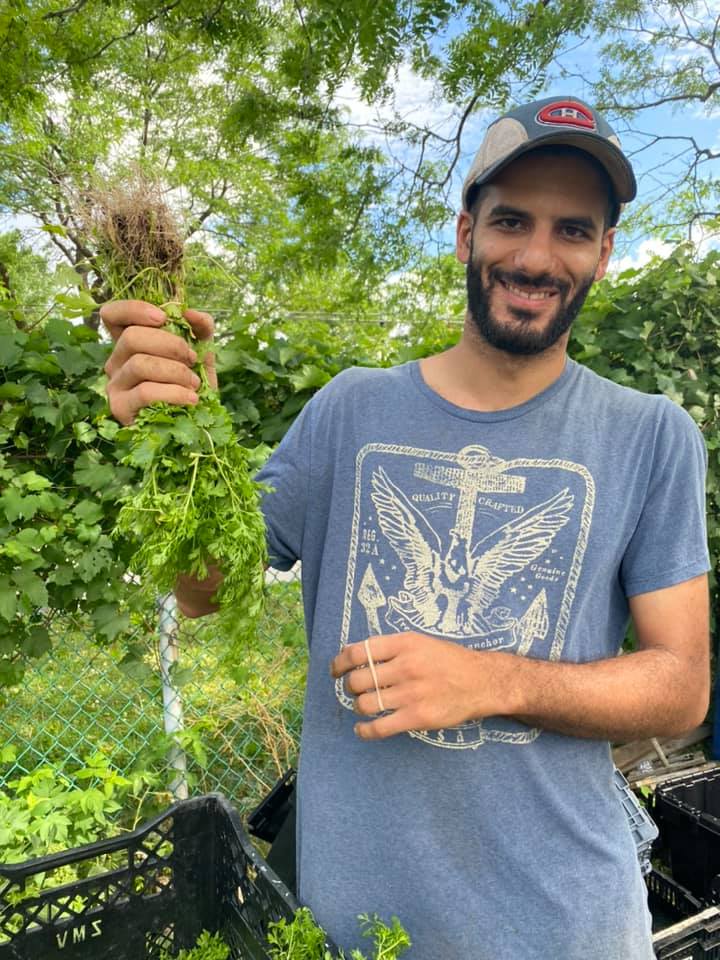 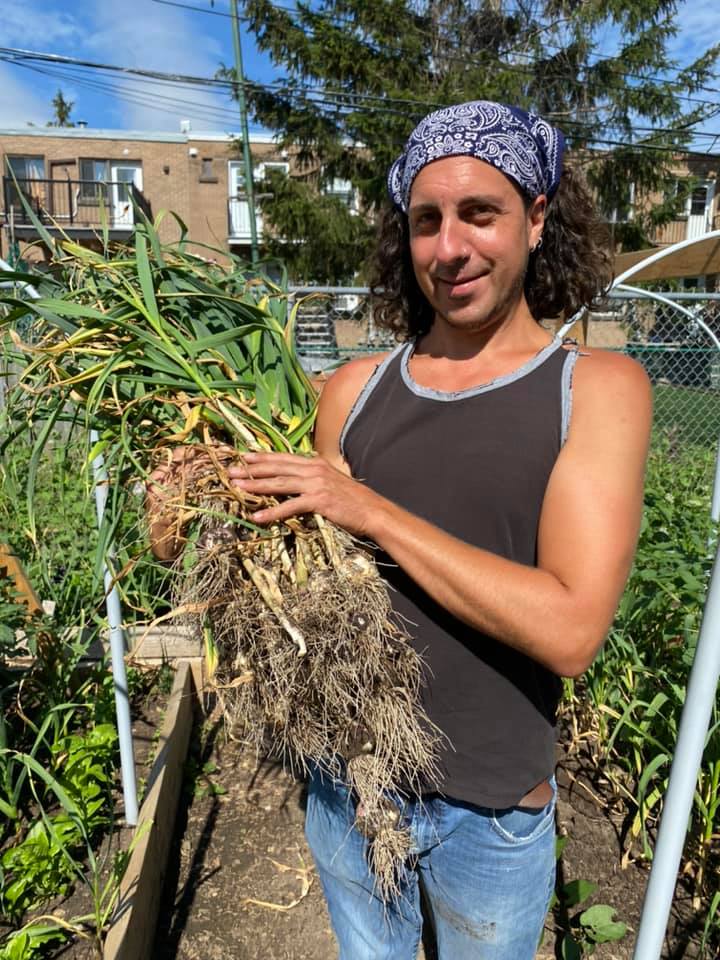 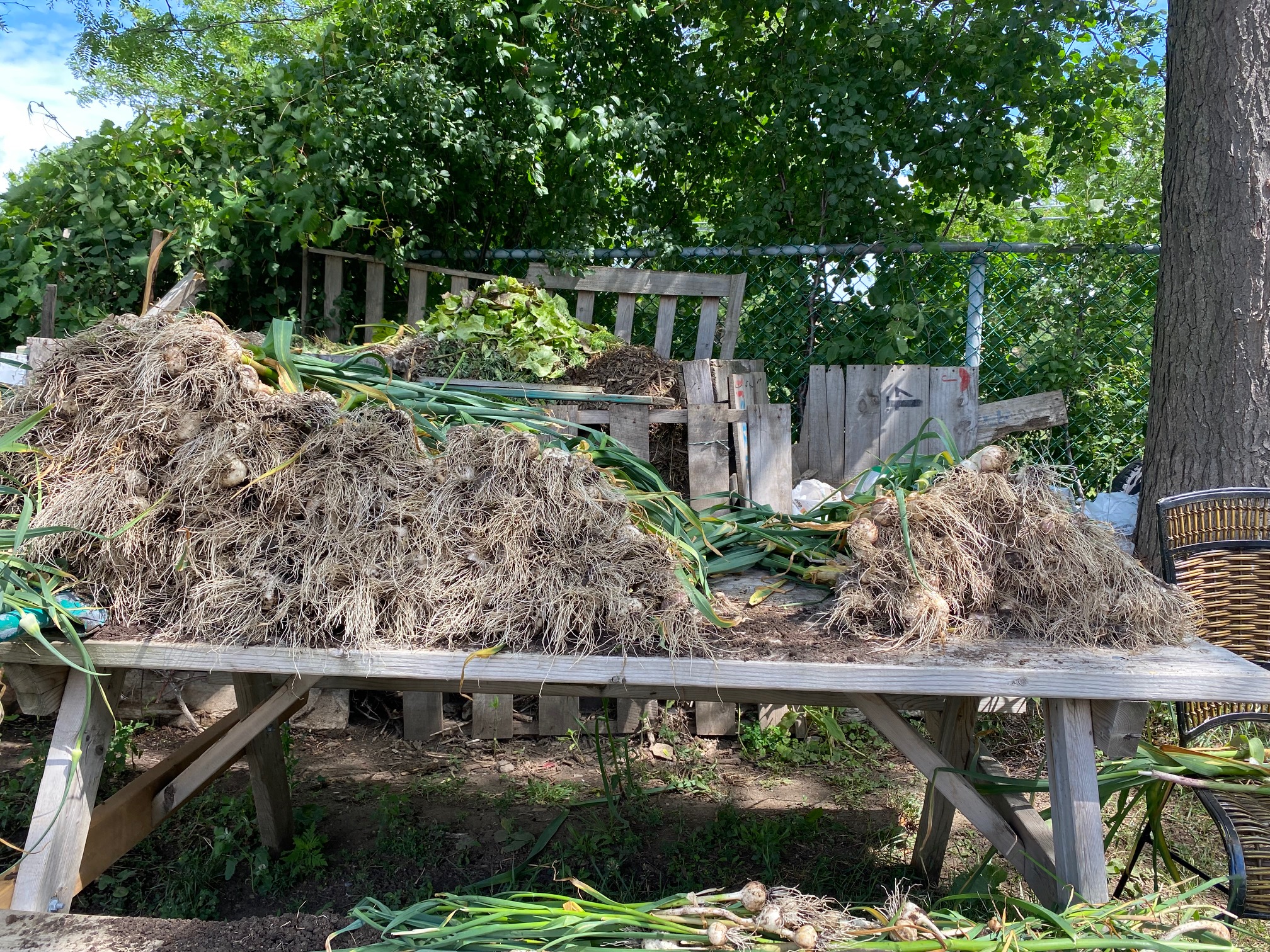 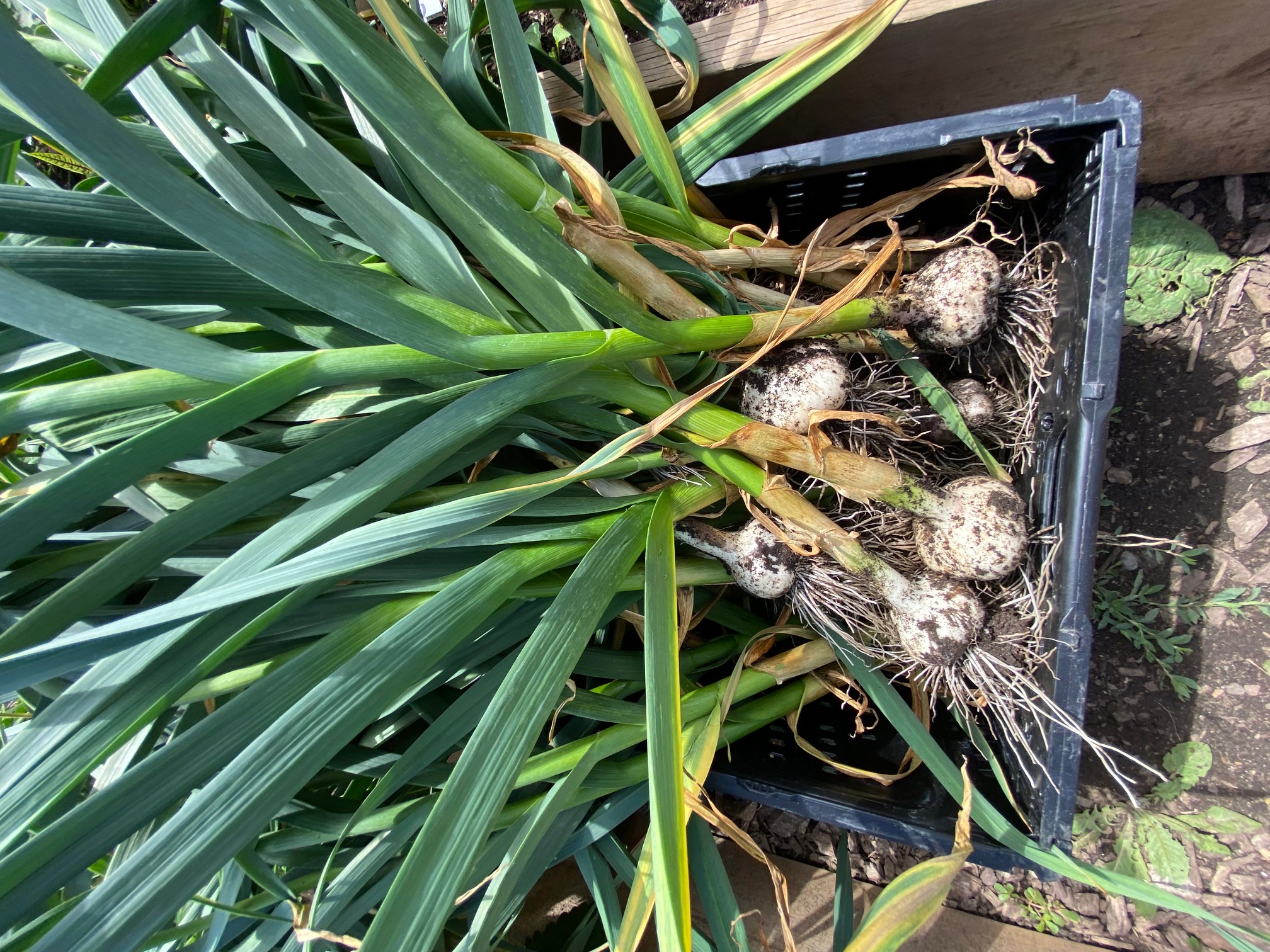 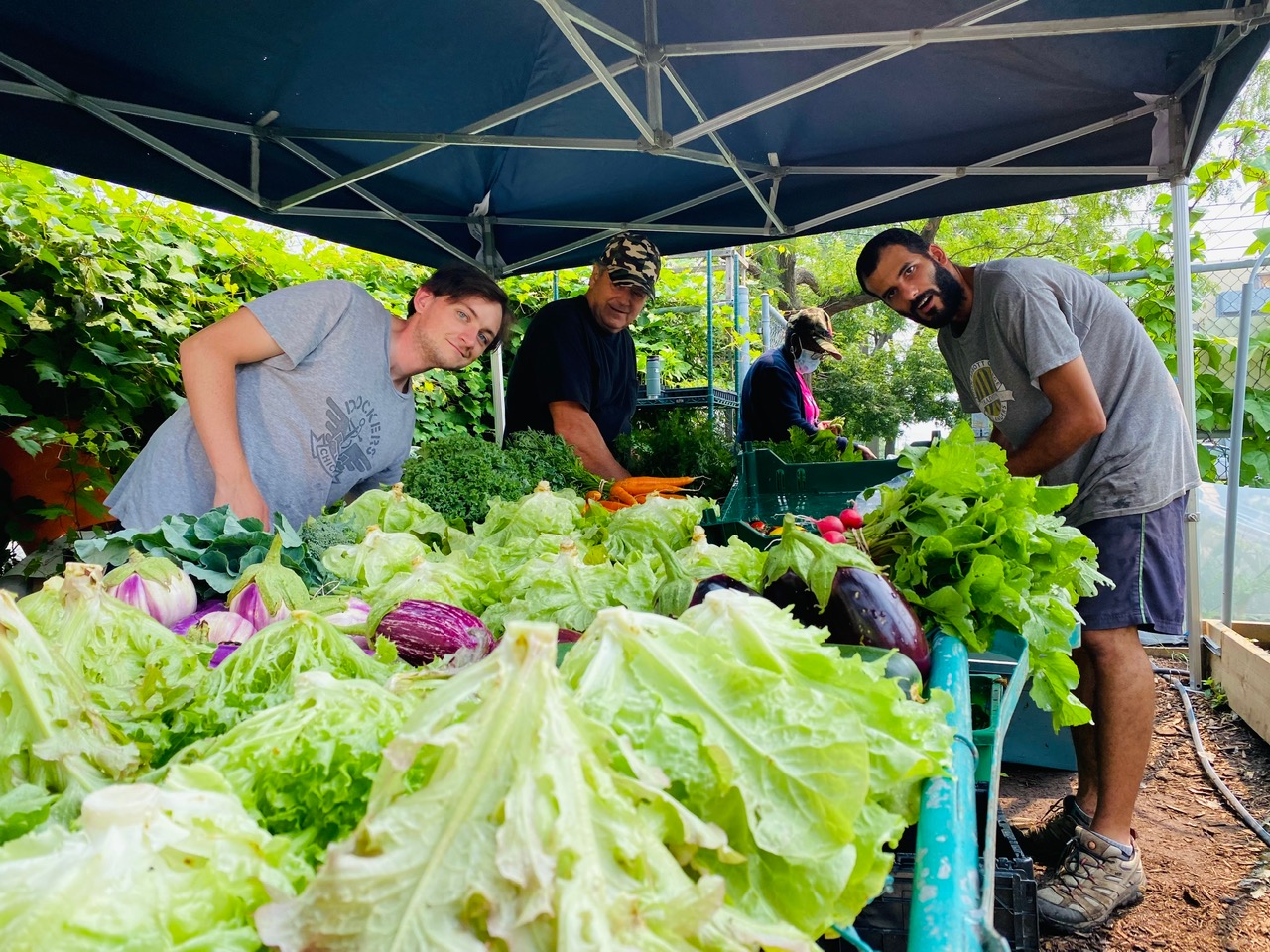 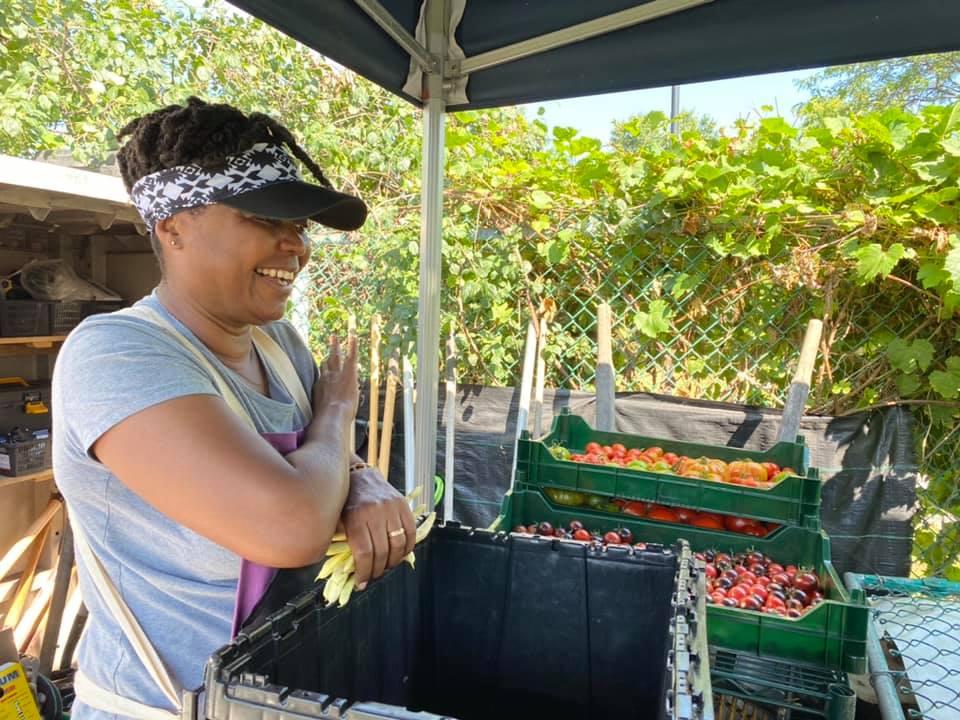 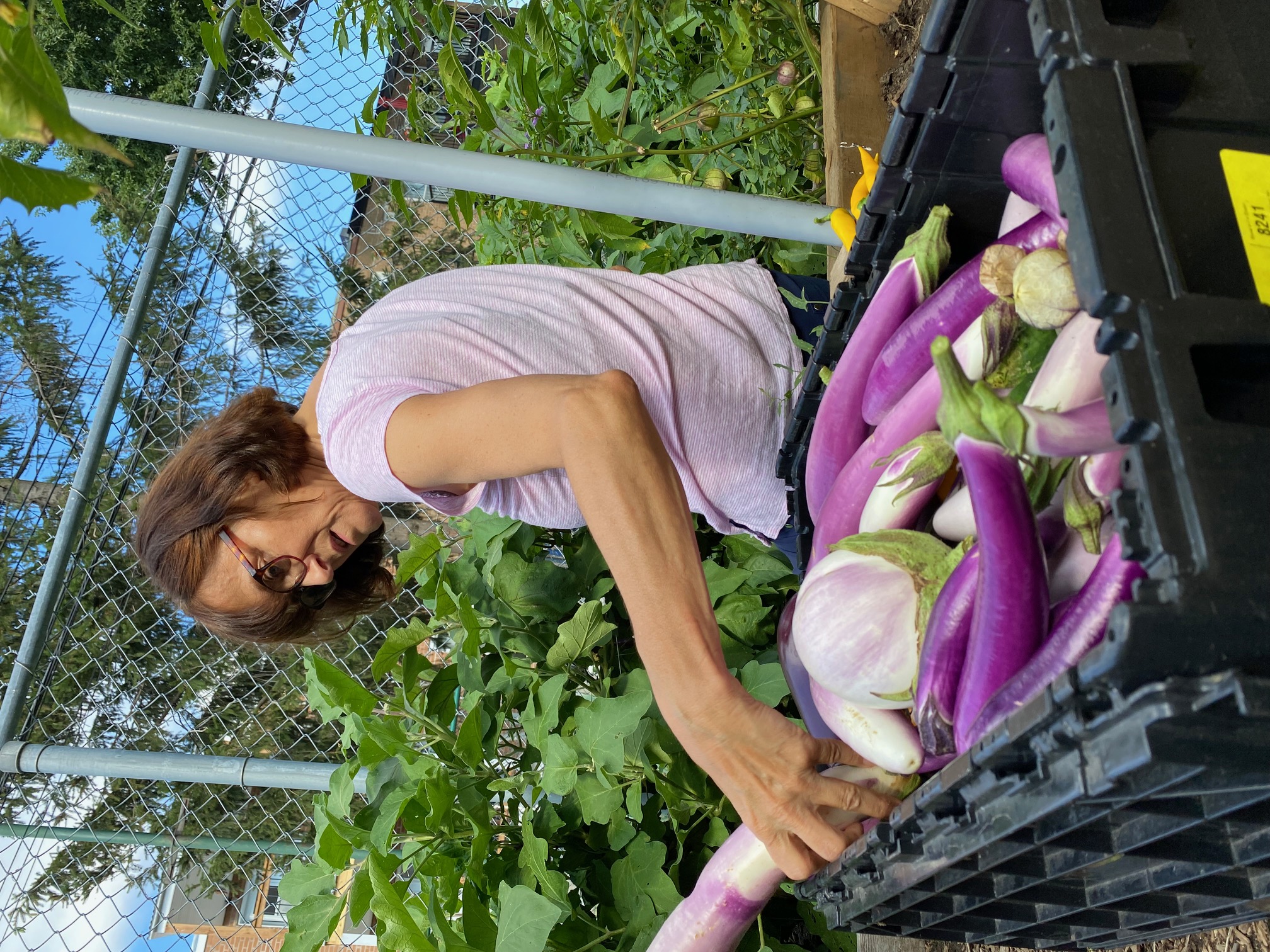 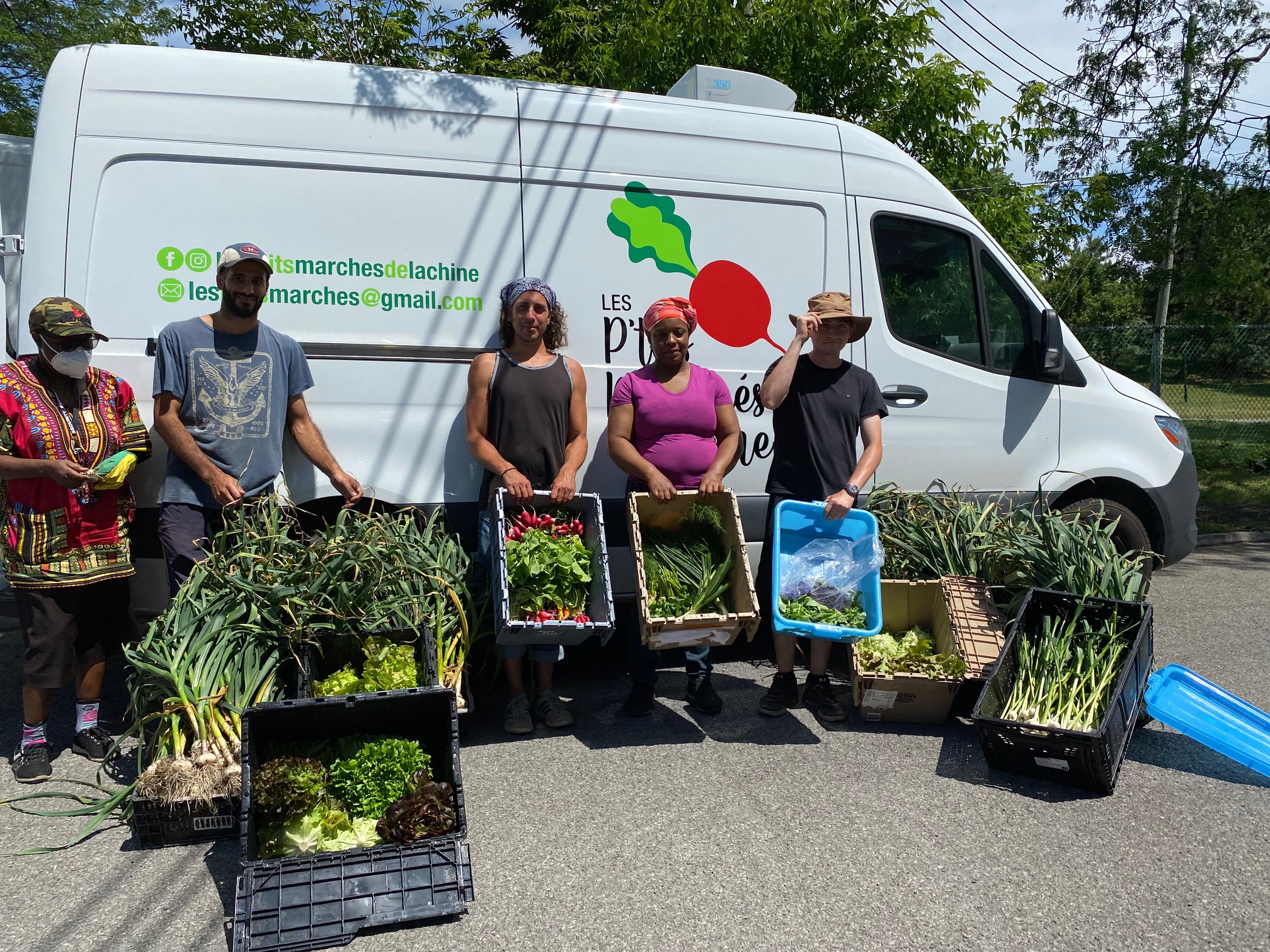 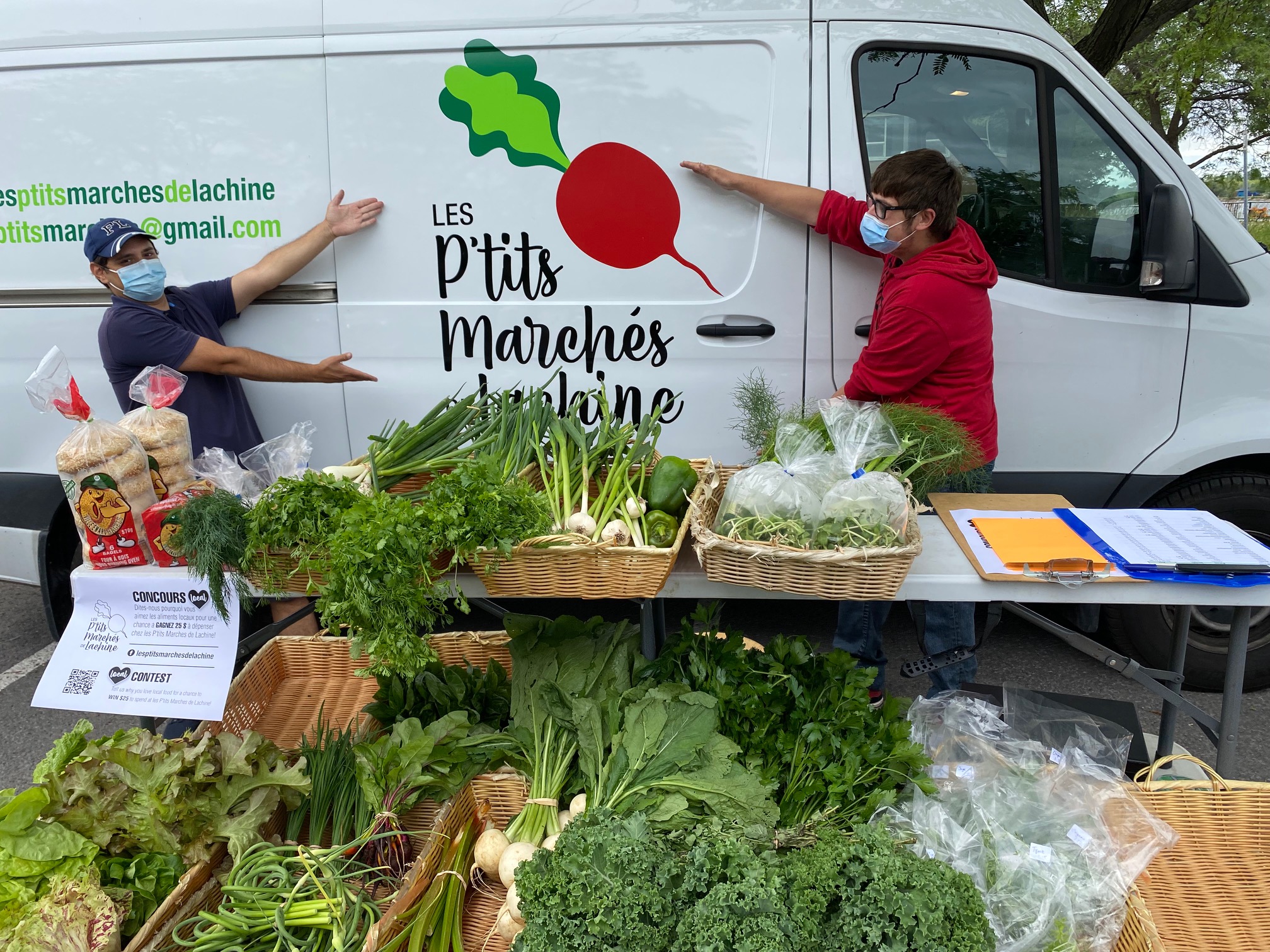 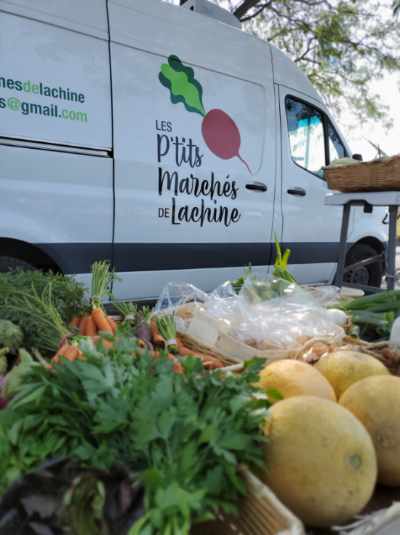 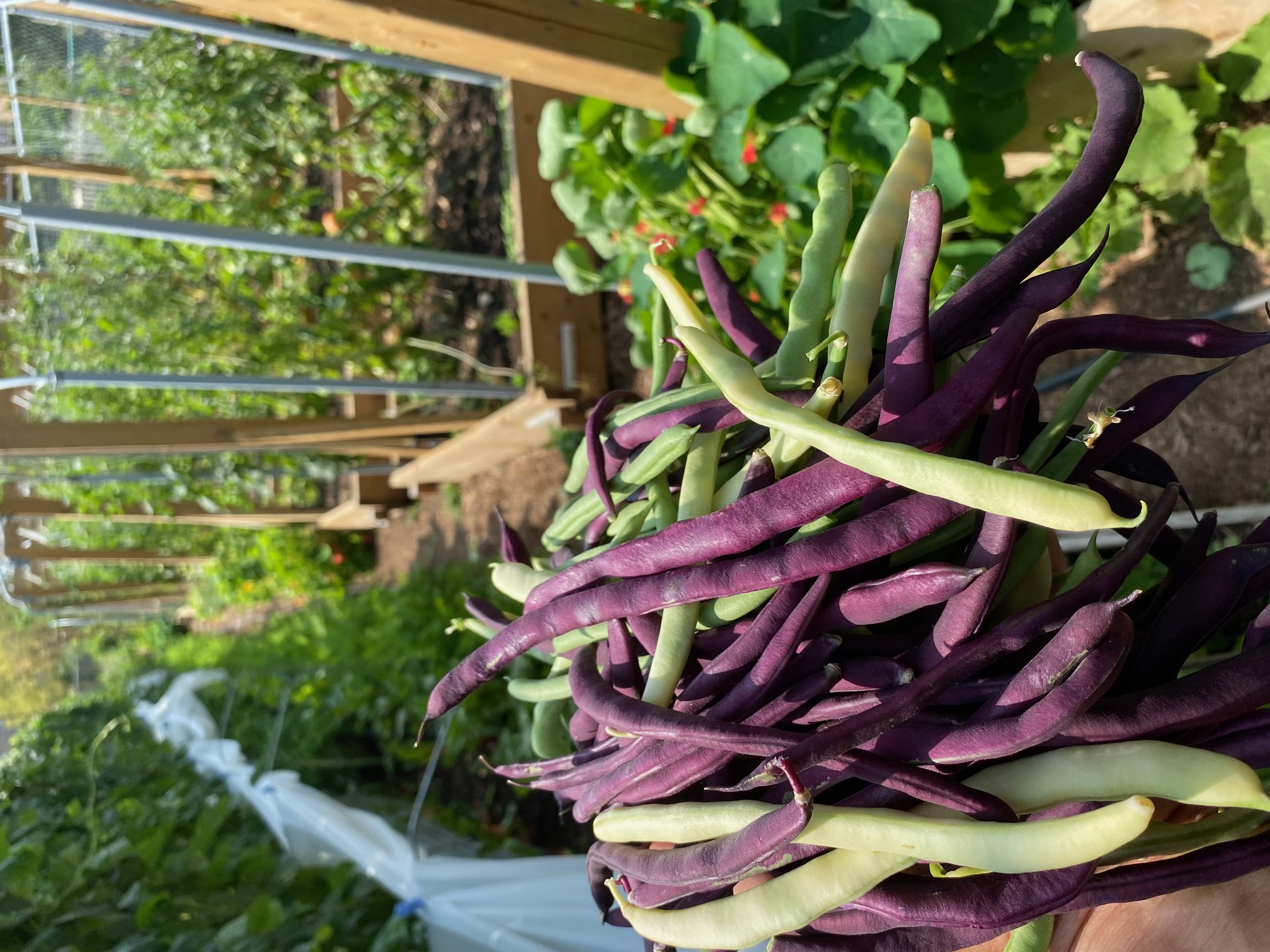 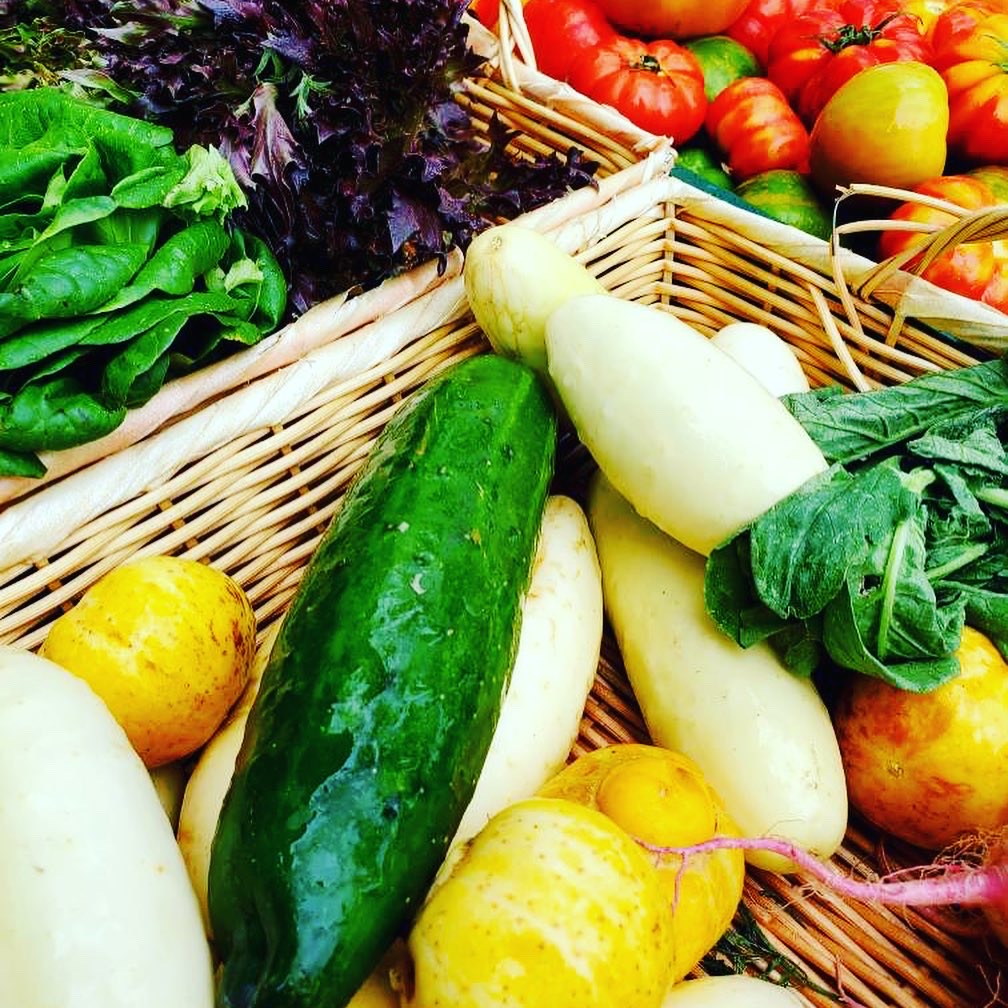 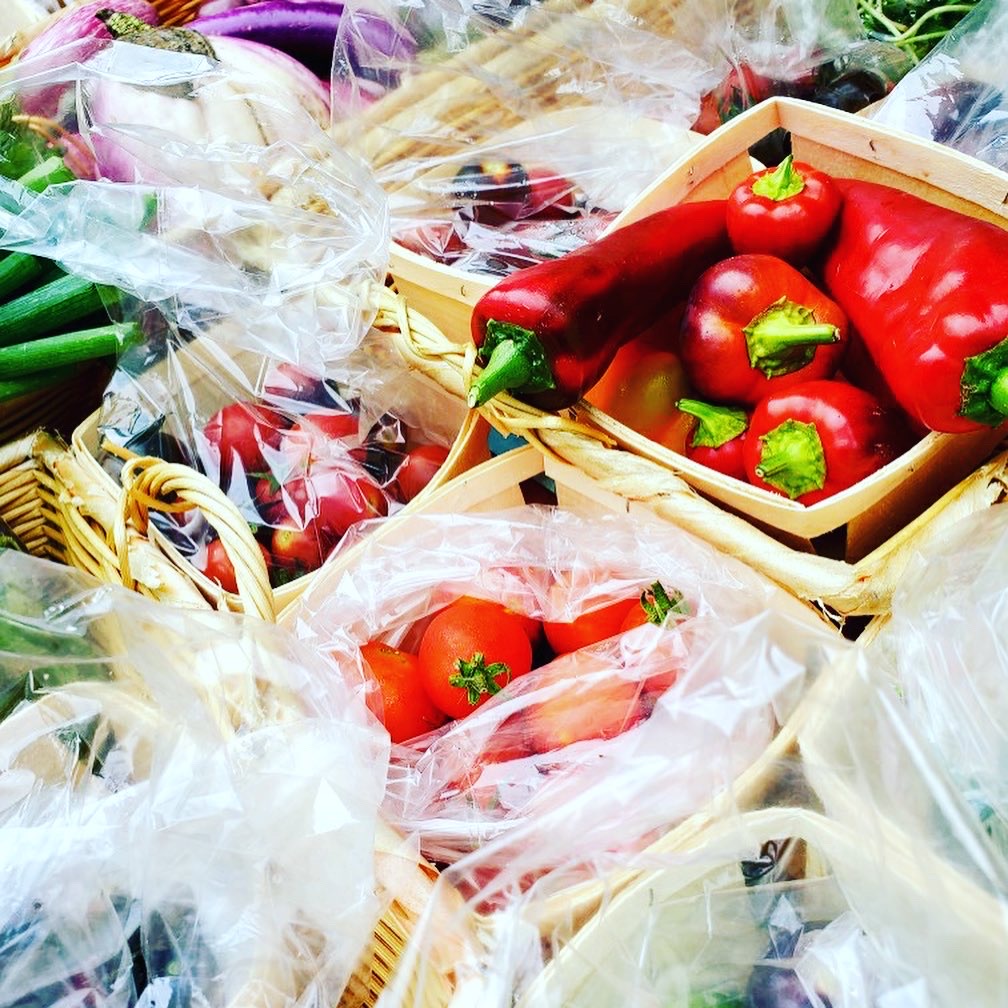 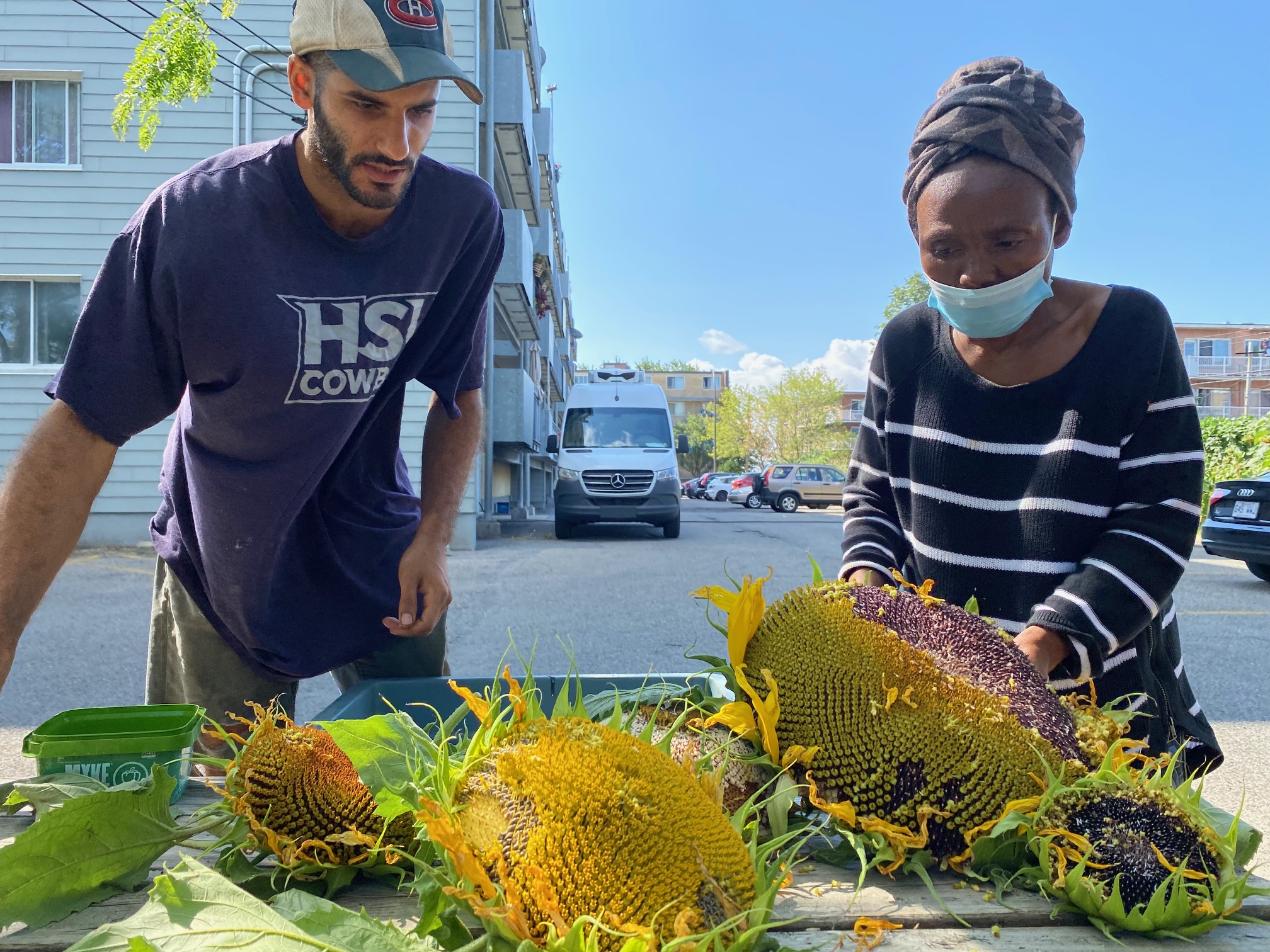 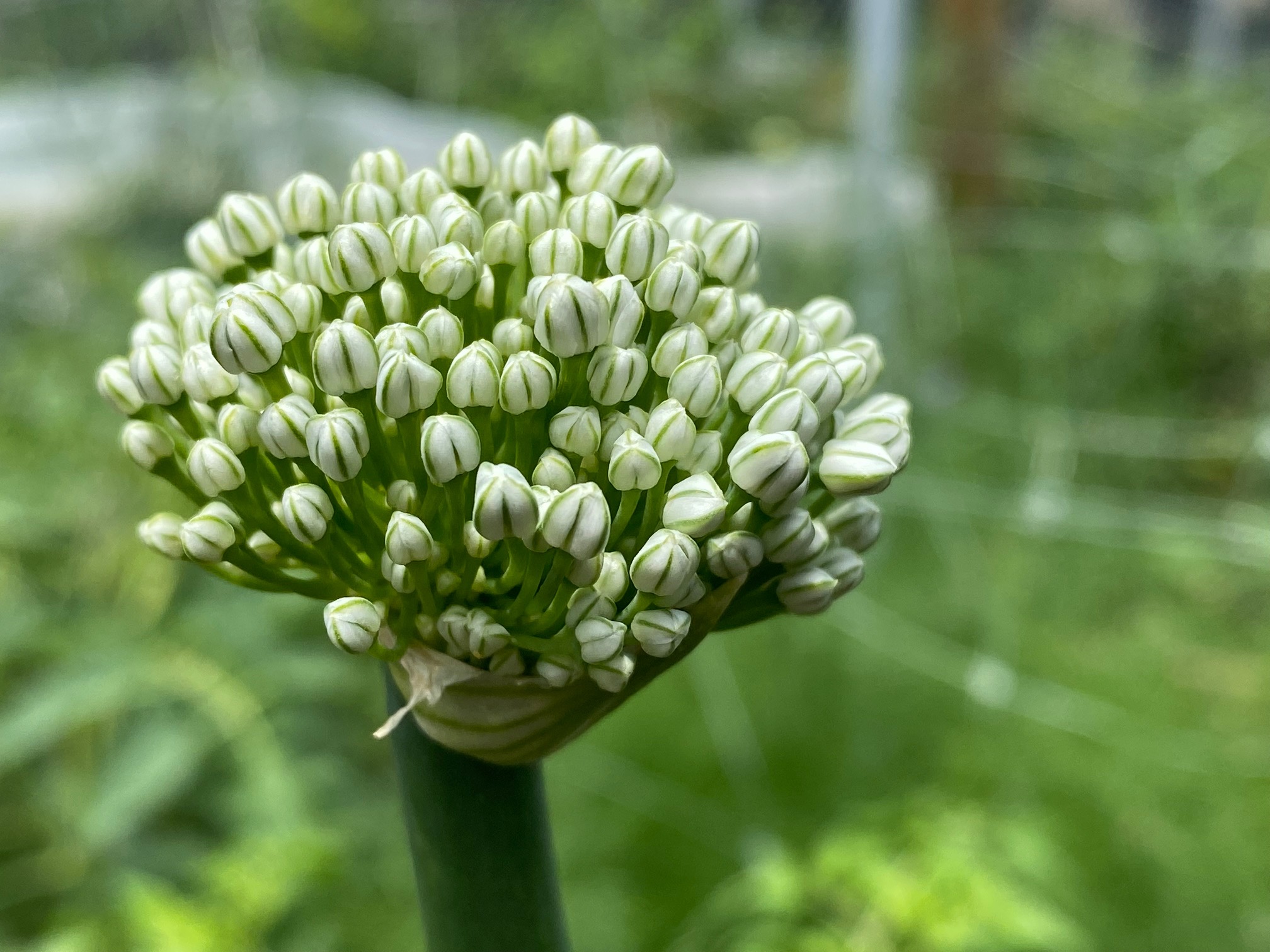 Questions or Concerns?
Thanks!
Have a great day!